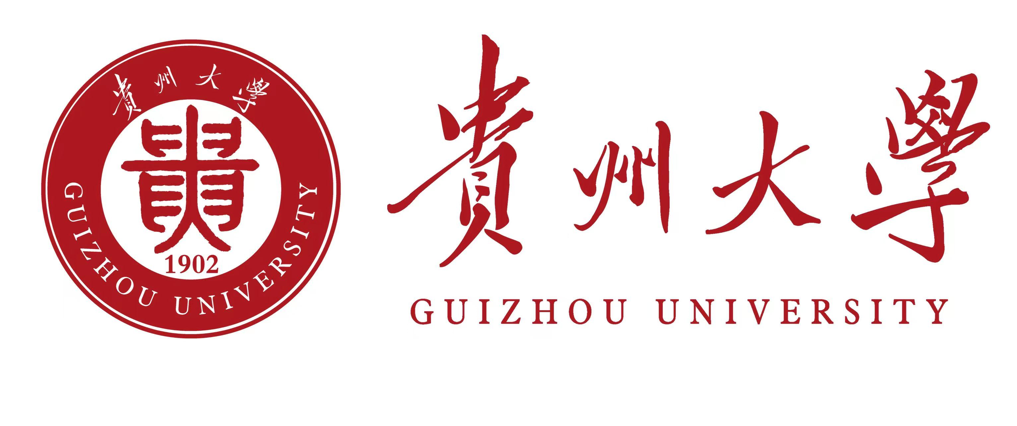 Search for pulsars in globular clusters based on stacking power spectra
Speaker: 戴印丰(GZU)
Supporter: 潘之辰(NAOC),钱磊(NAOC),张立云(GZU),etc
FPS 13·Kunming
June 14, 2024
1
Typical Search Process
Based on the analysis of a single and long time sequence of data
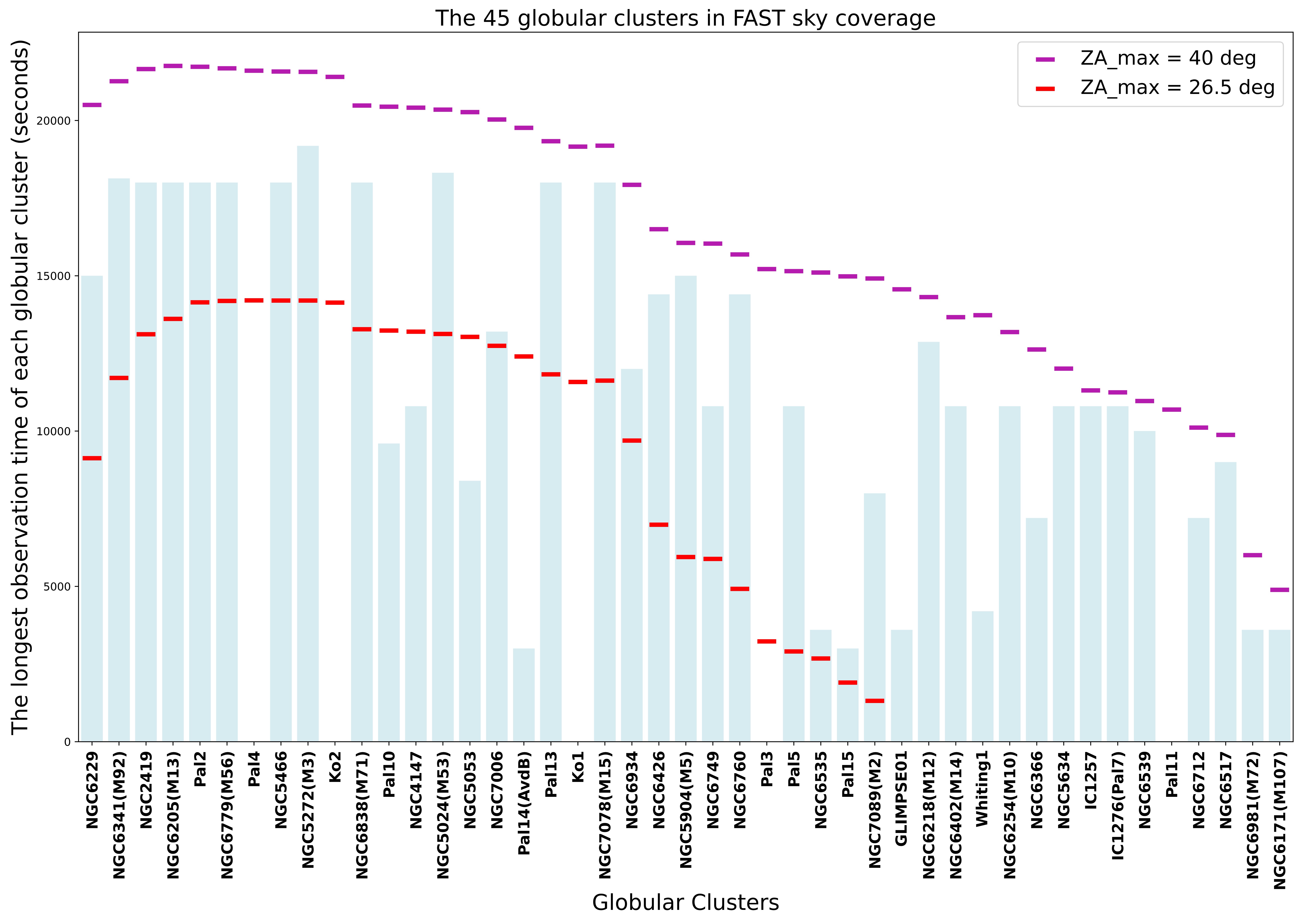 The minimum detectable flux density for a pulsar (Dewey et al. 1985) :
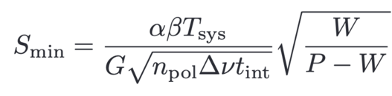 2
Stacking Power Spectra
By incoherently stacking the power spectra obtained from
all the available observations
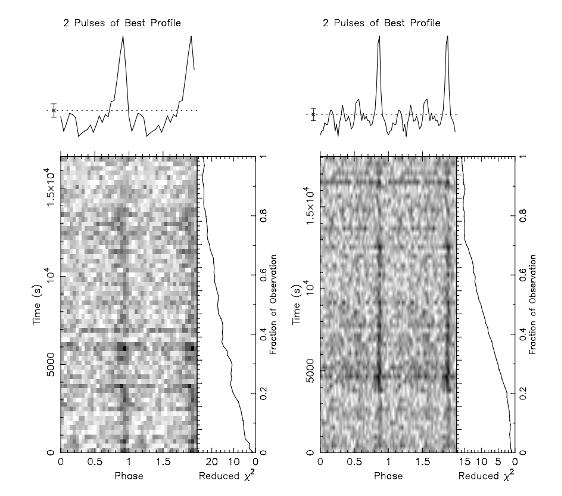 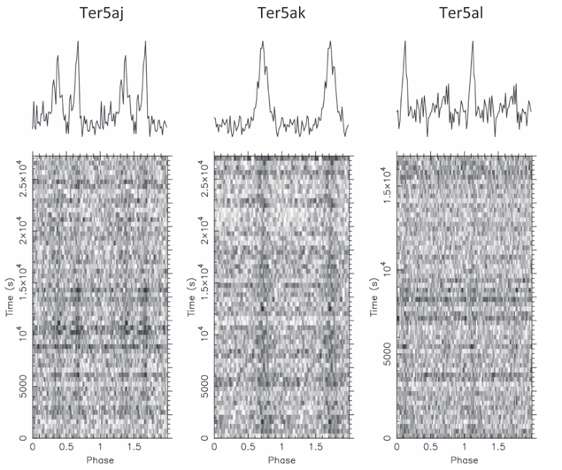 A similar procedure has been already successfully implemented in M15 by Anderson(1993).



In Terzan 5 by Sulman et al. (2005), leading to the discovery of 3 isolated millisecond pulsars.
( Cadelano et al. 2018)
( Pan et al. 2016 )
Telescope: Green Bank
Data length: 206 h
The cluster: Terzan 5
Discovery: 3 millisecond pulsars
Telescope: Parkes
Data length: 1100 h
The cluster: 47 Tuc
Discovery: 2 millisecond pulsars
3
Search Process (NGC6517)
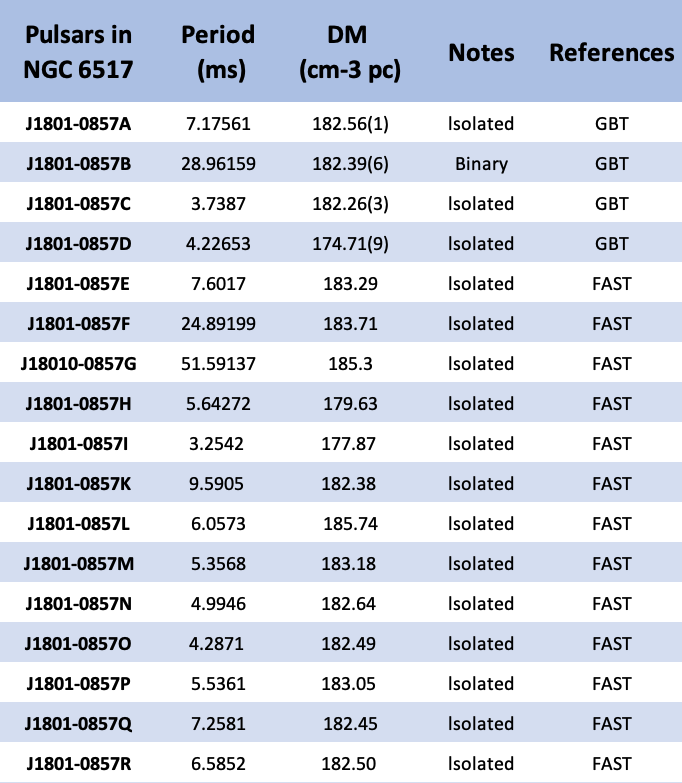 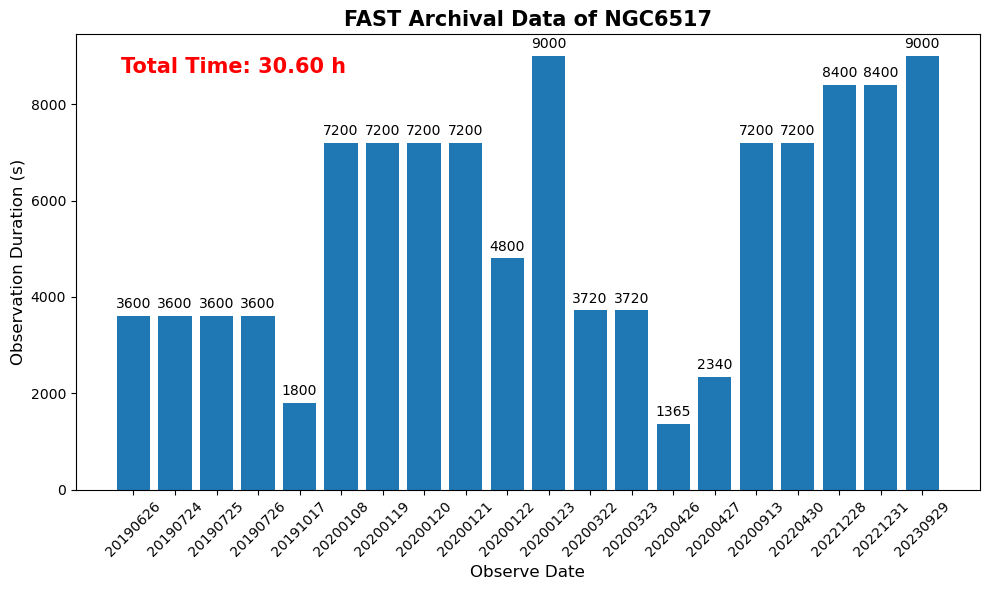 2019/06/26 —— 2023/09/29   20 days
(https://www3.mpifr-bonn.mpg.de/staff/pfreire/GCpsr.html)
17 pulsars(16 isolated; 1 binary) in NGC6517
(Yin et al. 2024)
4
Search Process (NGC6517)
ArPLS(Asymmetrically Reweighted Penalized Least Squares)
(Baek et al. 2015 )
Rfifind & Prepdata
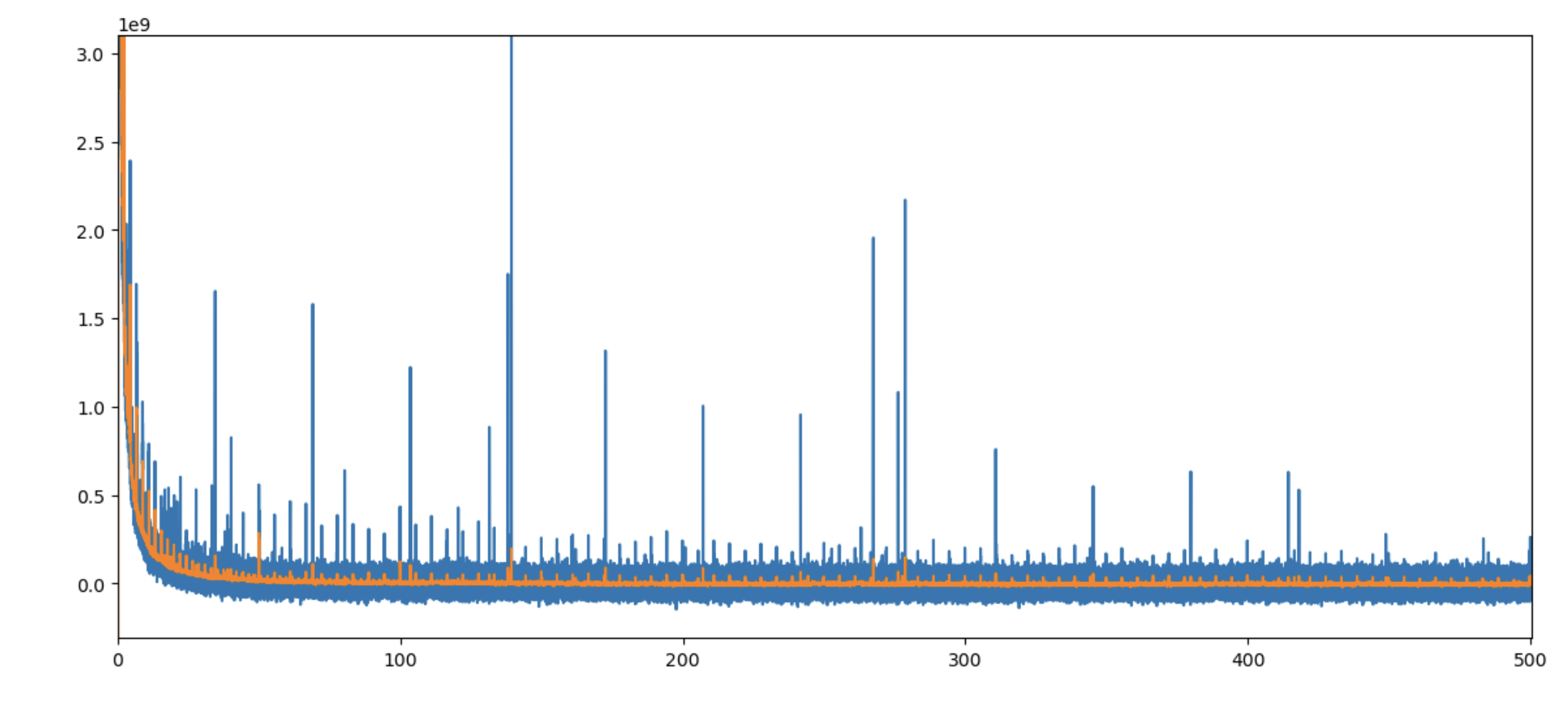 NGC6517 DM182.50
Number of bins in the time series 
= 192000000
Time-domain signal
Power
FFT
Number of bins in the Frequency series 
= 192000000/2
Frequency-domain signal
Frequency(Hz)
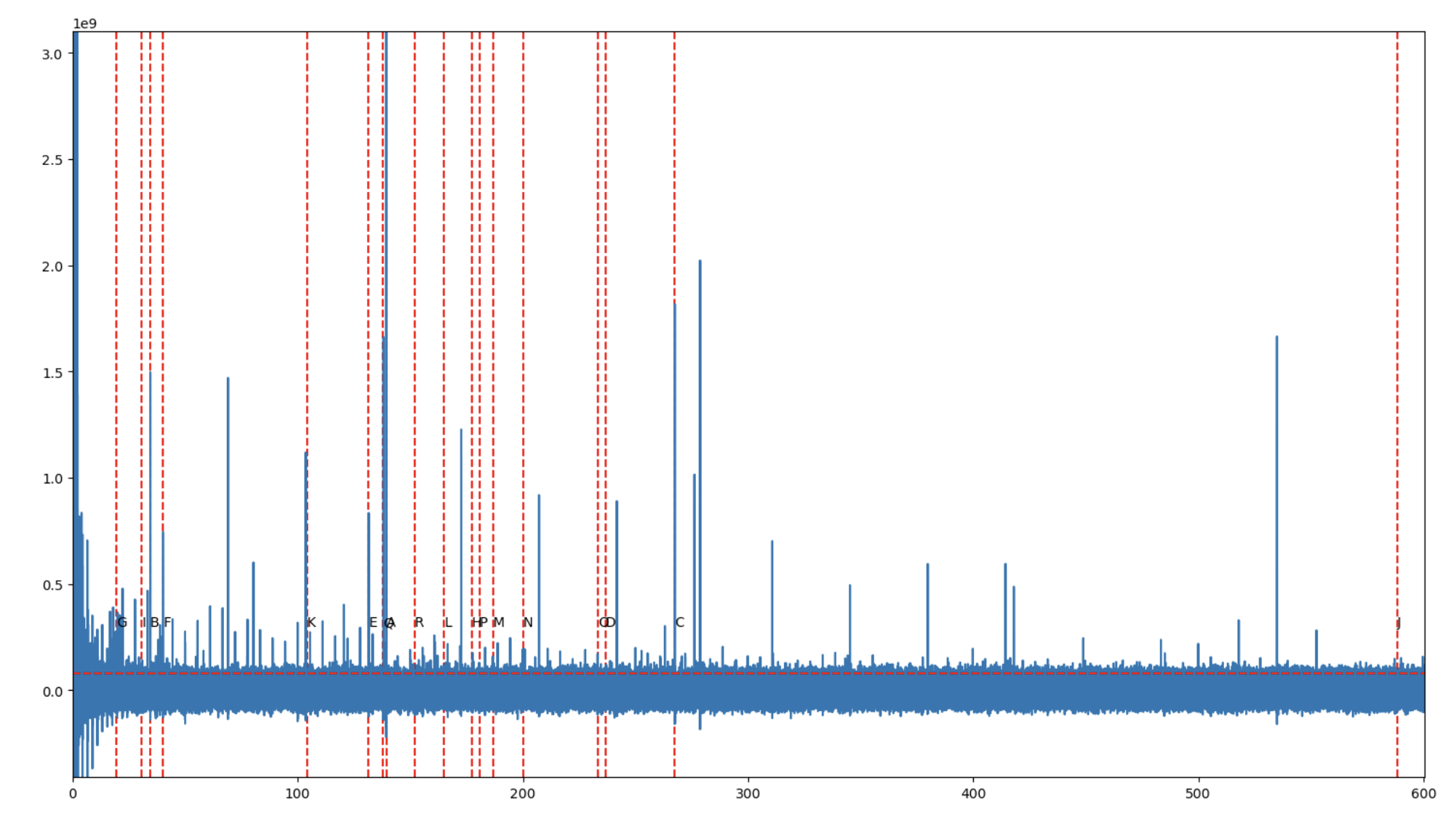 NGC6517 DM182.50
Subtract baseline
Frequency range: 0~10172.52 Hz
Stacked power spectrum
Power
Frequency search accuracy: 0.0001059 Hz
5
Remove  rednoise
Frequency(Hz)
Search Process (NGC6517)
Harmonic sum
Stacking power spectra
(NGC6517O as an example)
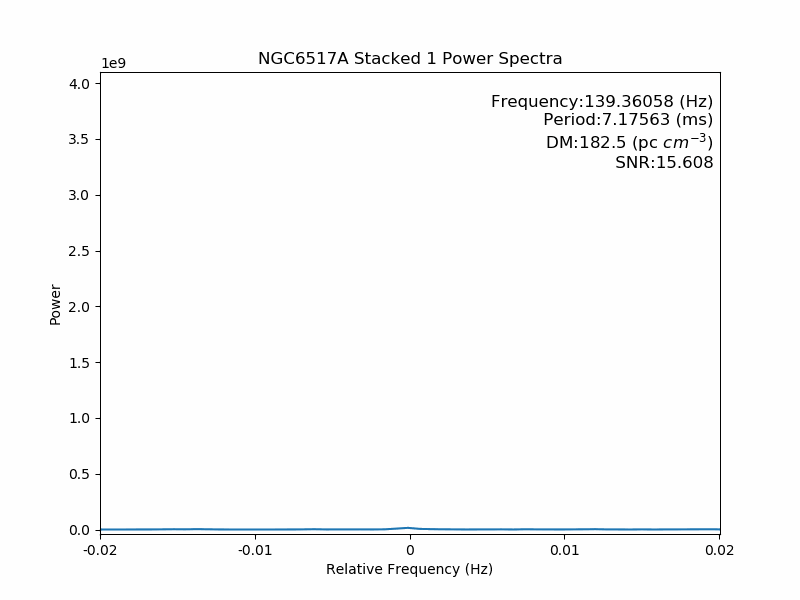 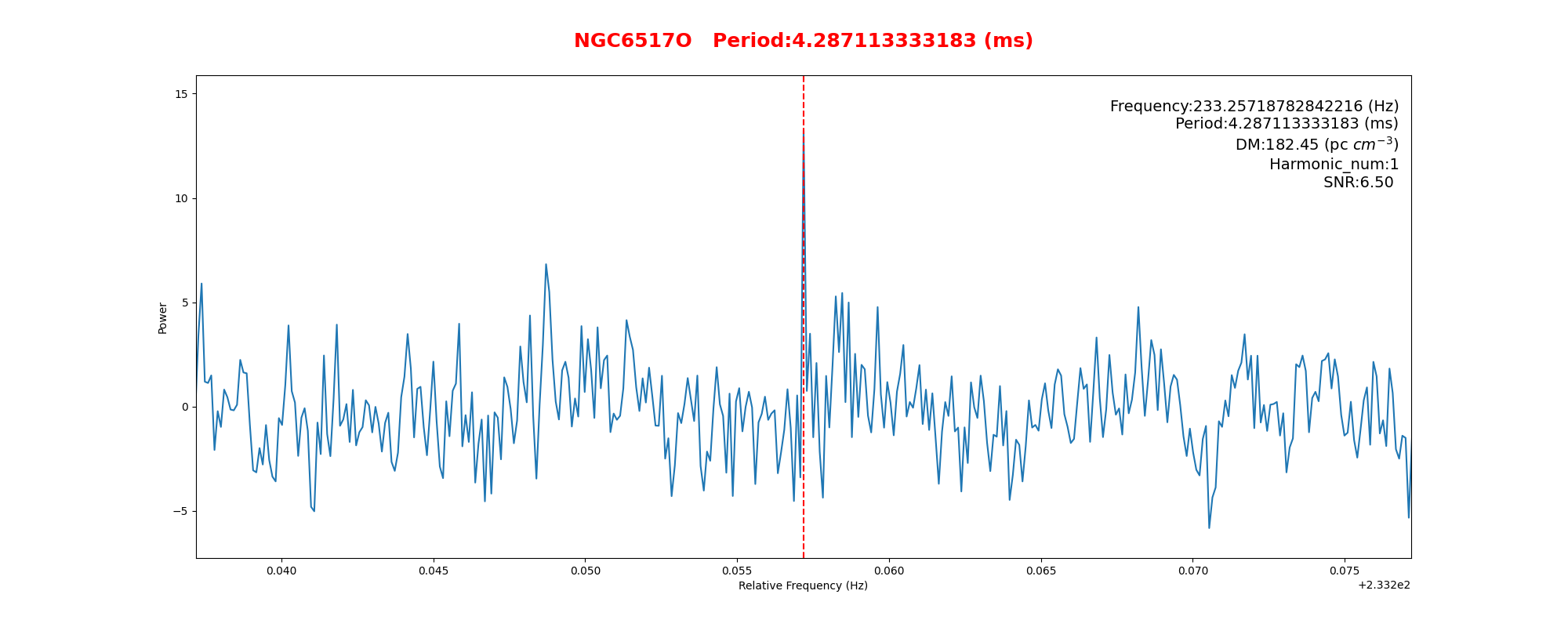 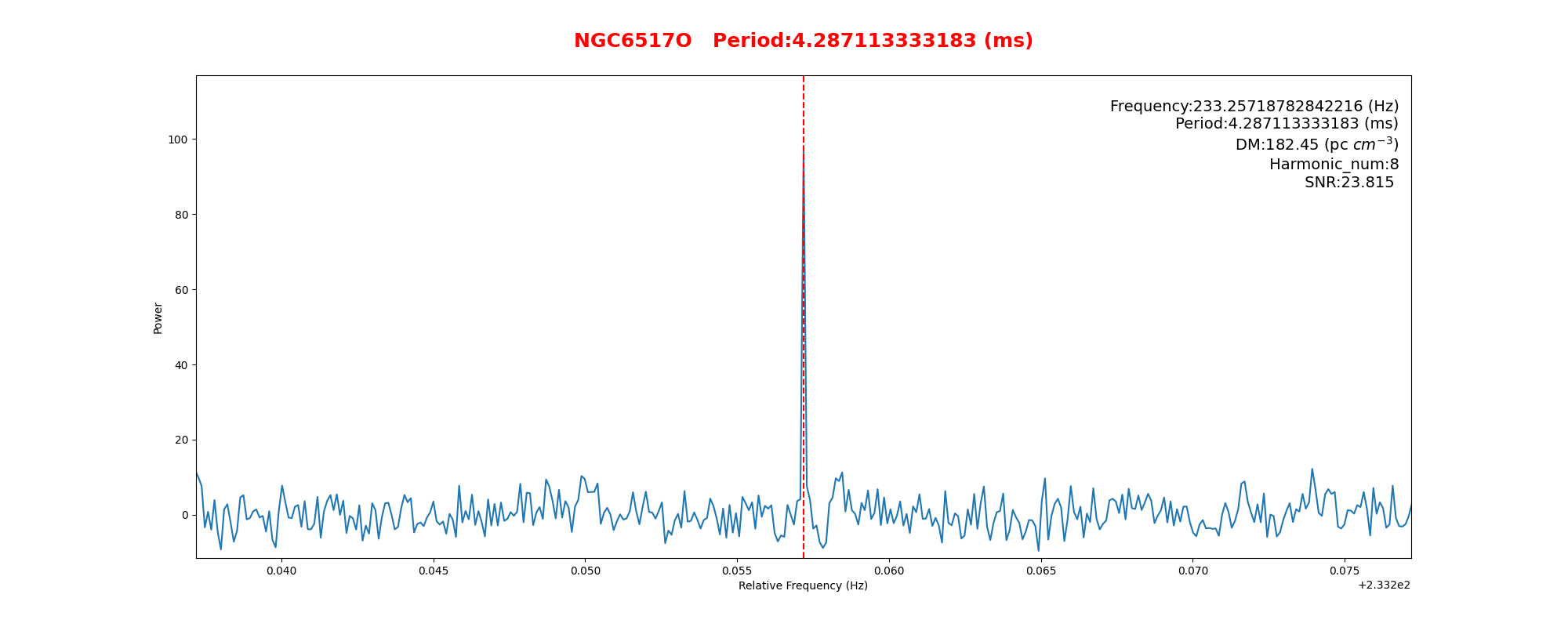 Harmonic_num: 1   SNR: 6.5             Harmonic_num: 8   SNR: 23.815
Harmonic_num: 2   SNR: 20.26         Harmonic_num:16  SNR: 22.544
Harmonic_num: 4   SNR: 23.795       Harmonic_num:32  SNR: 20.344
6
Search Process (NGC6517)
Sifting the candidate
Output results
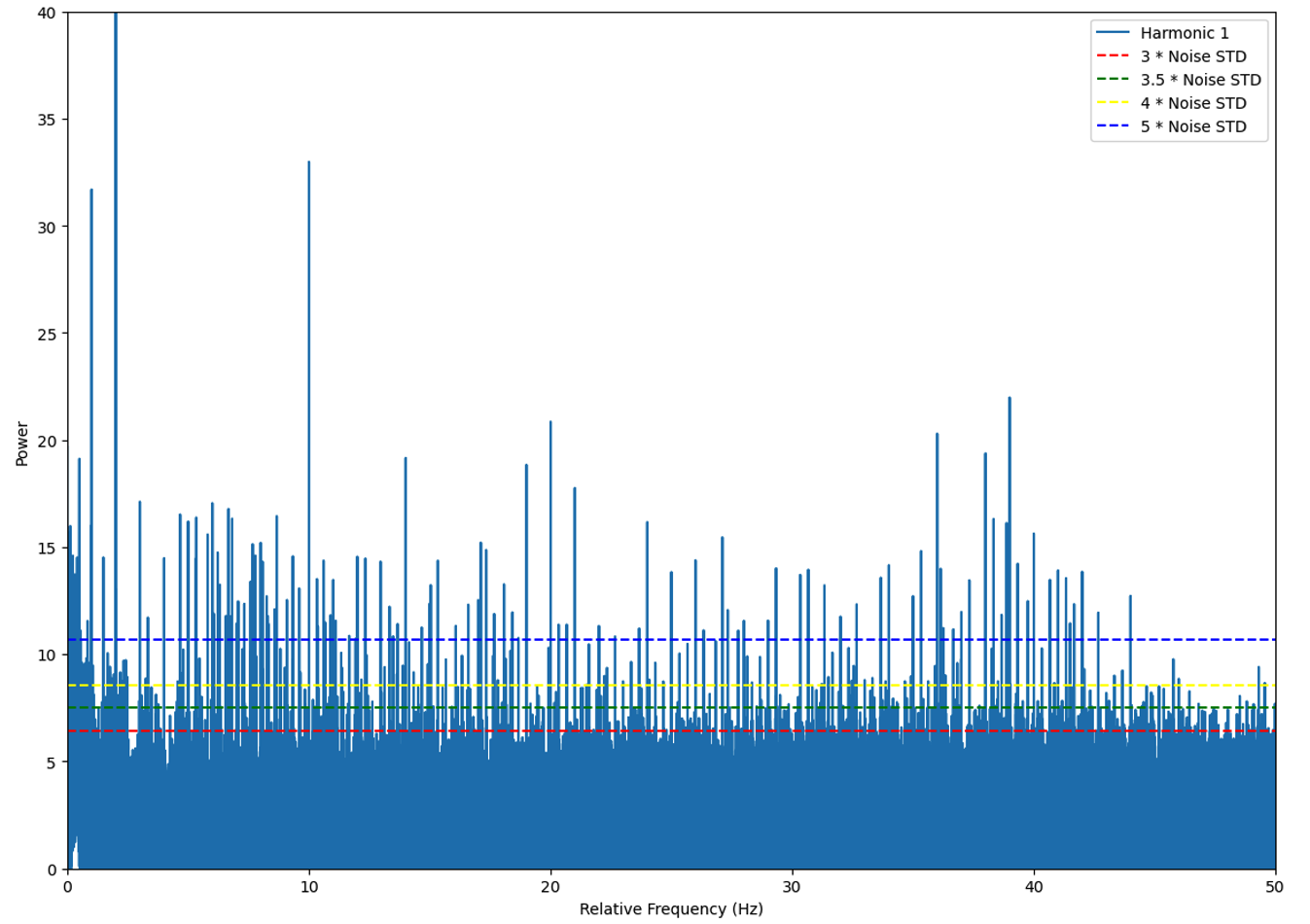 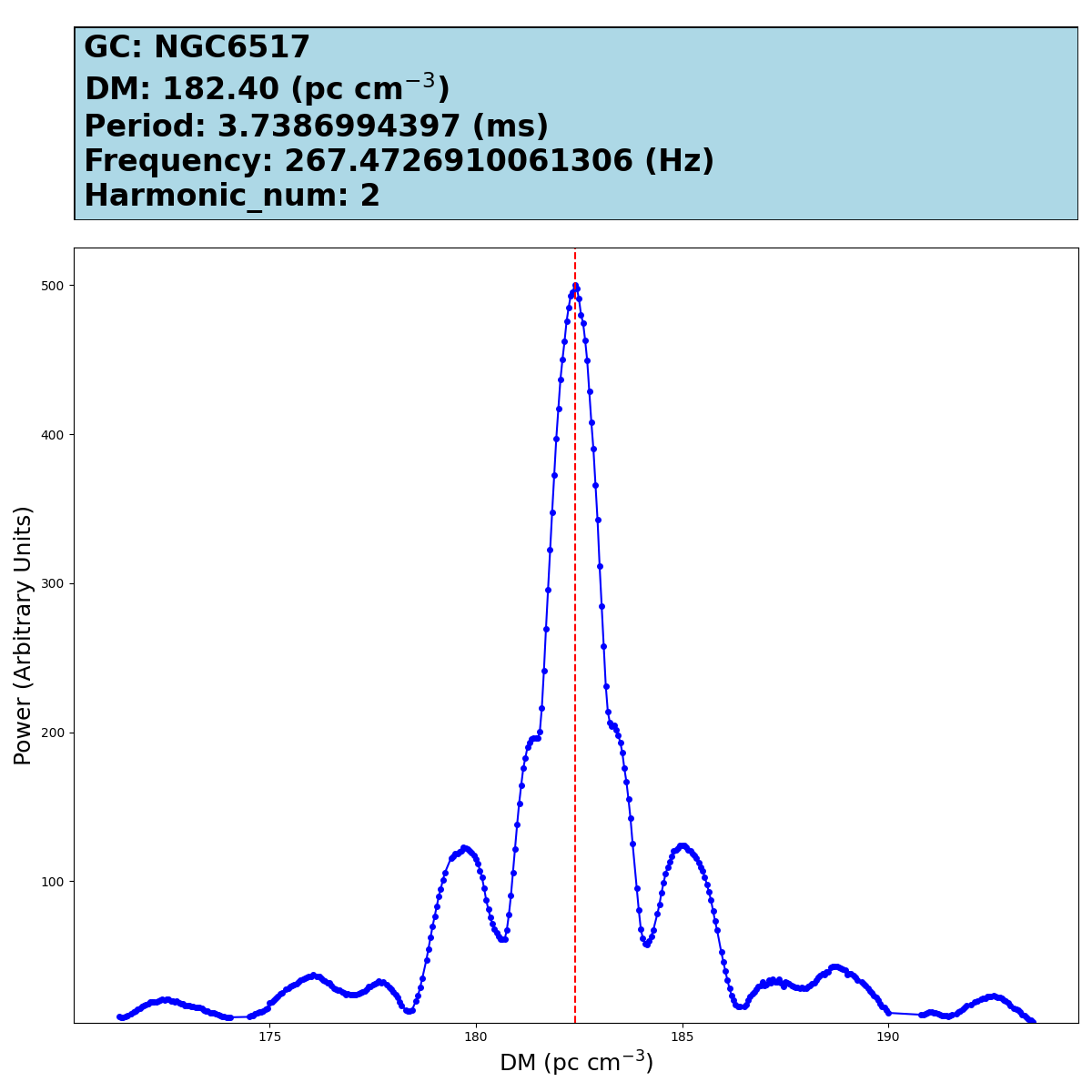 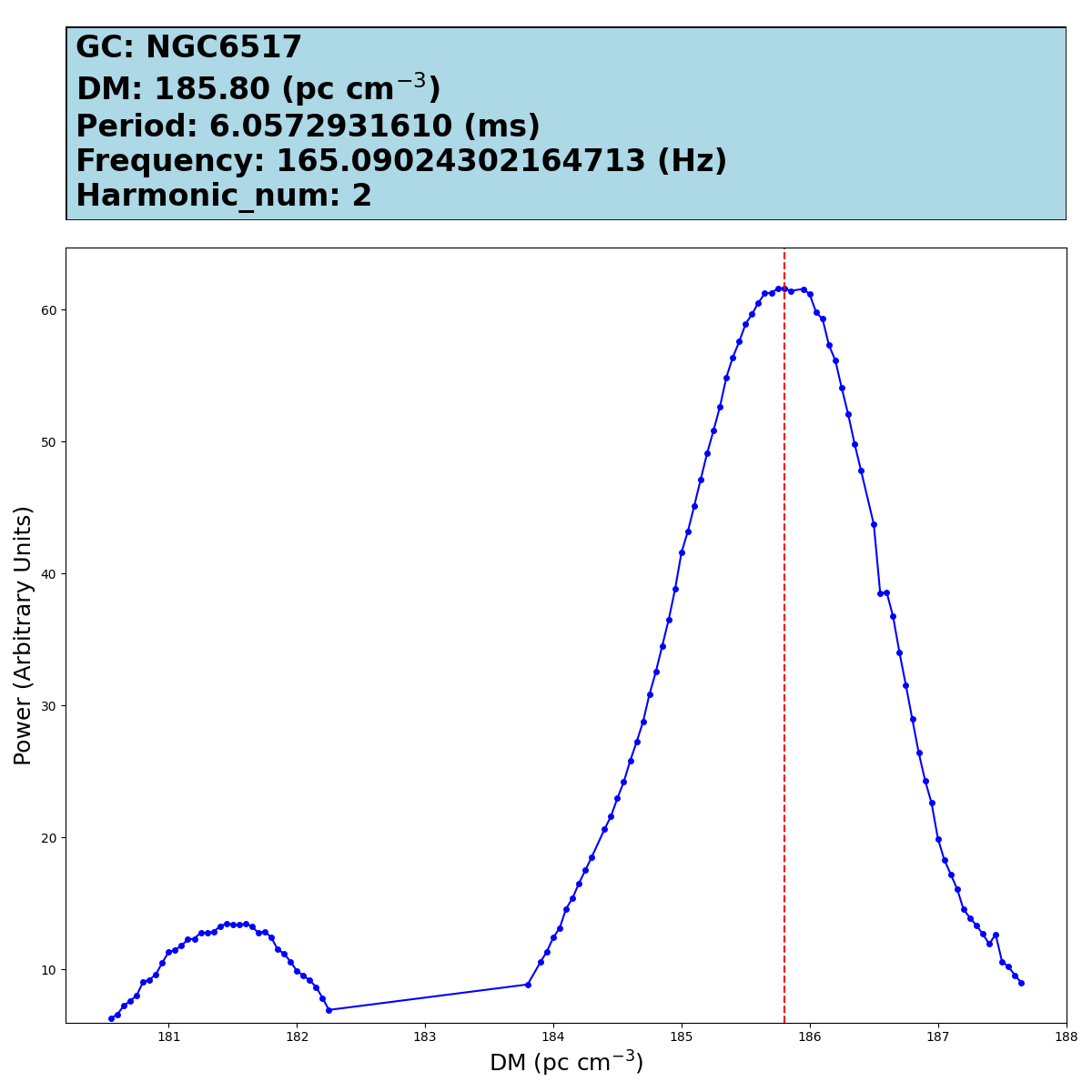 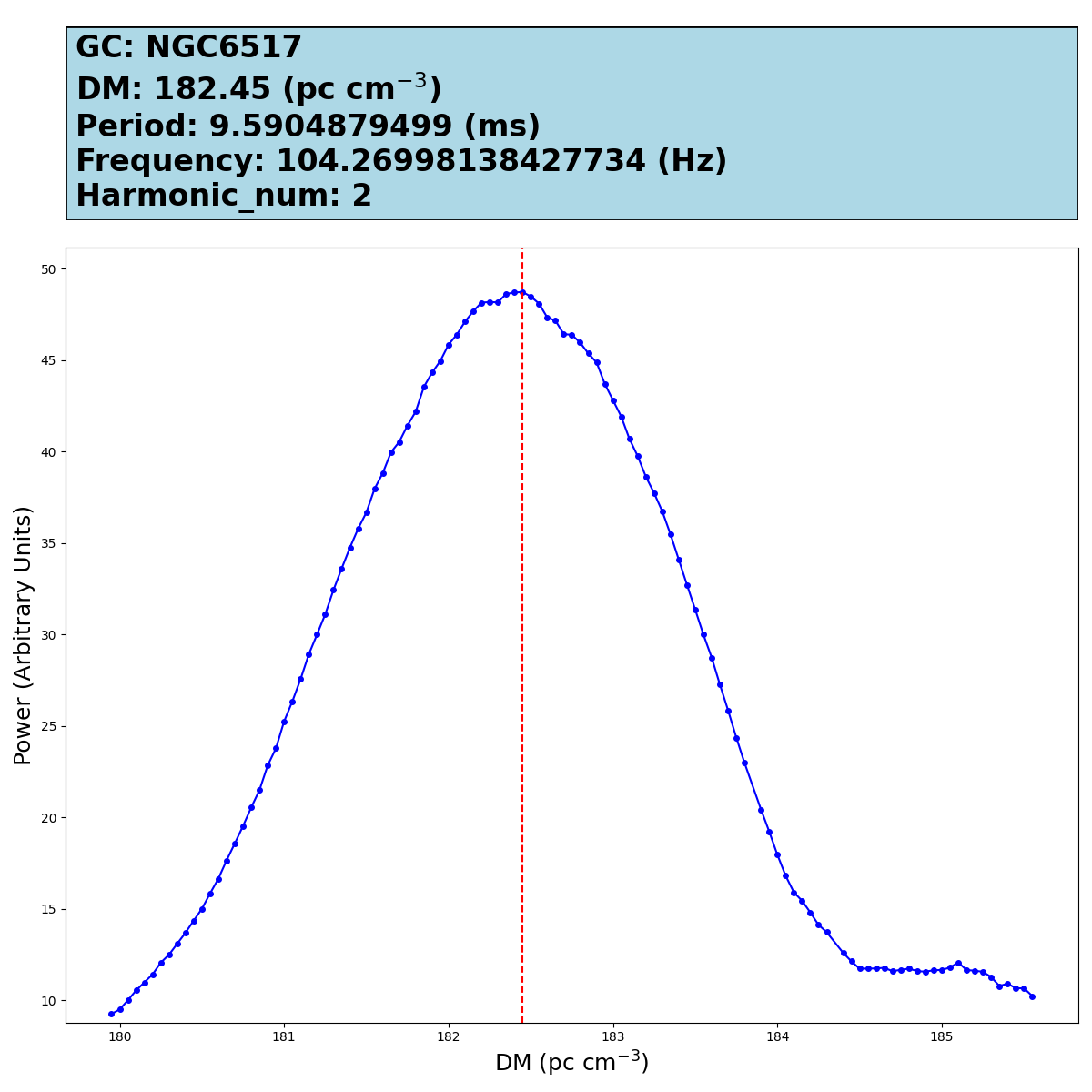 NGC6517  DM182.5
K
C
L
5 sigma
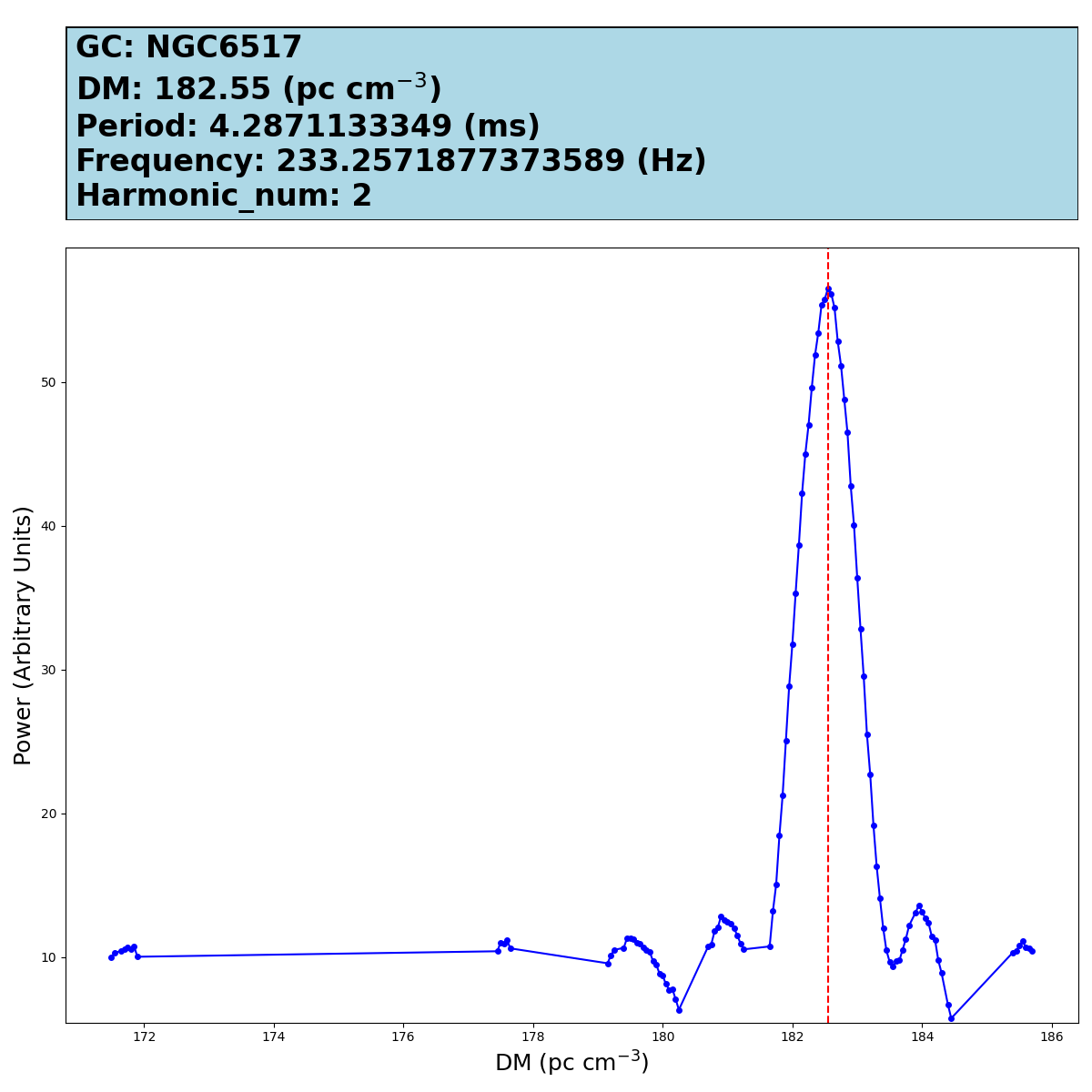 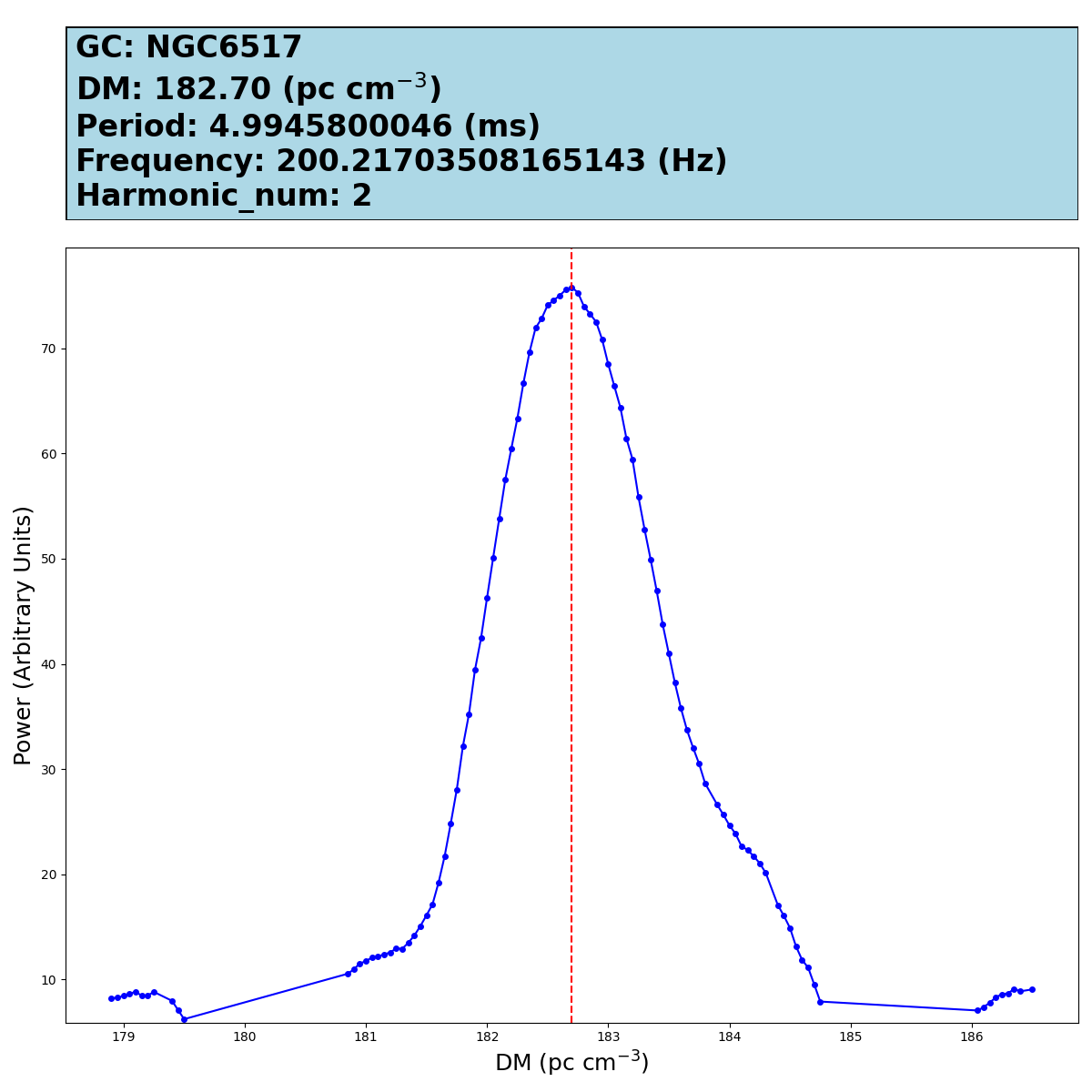 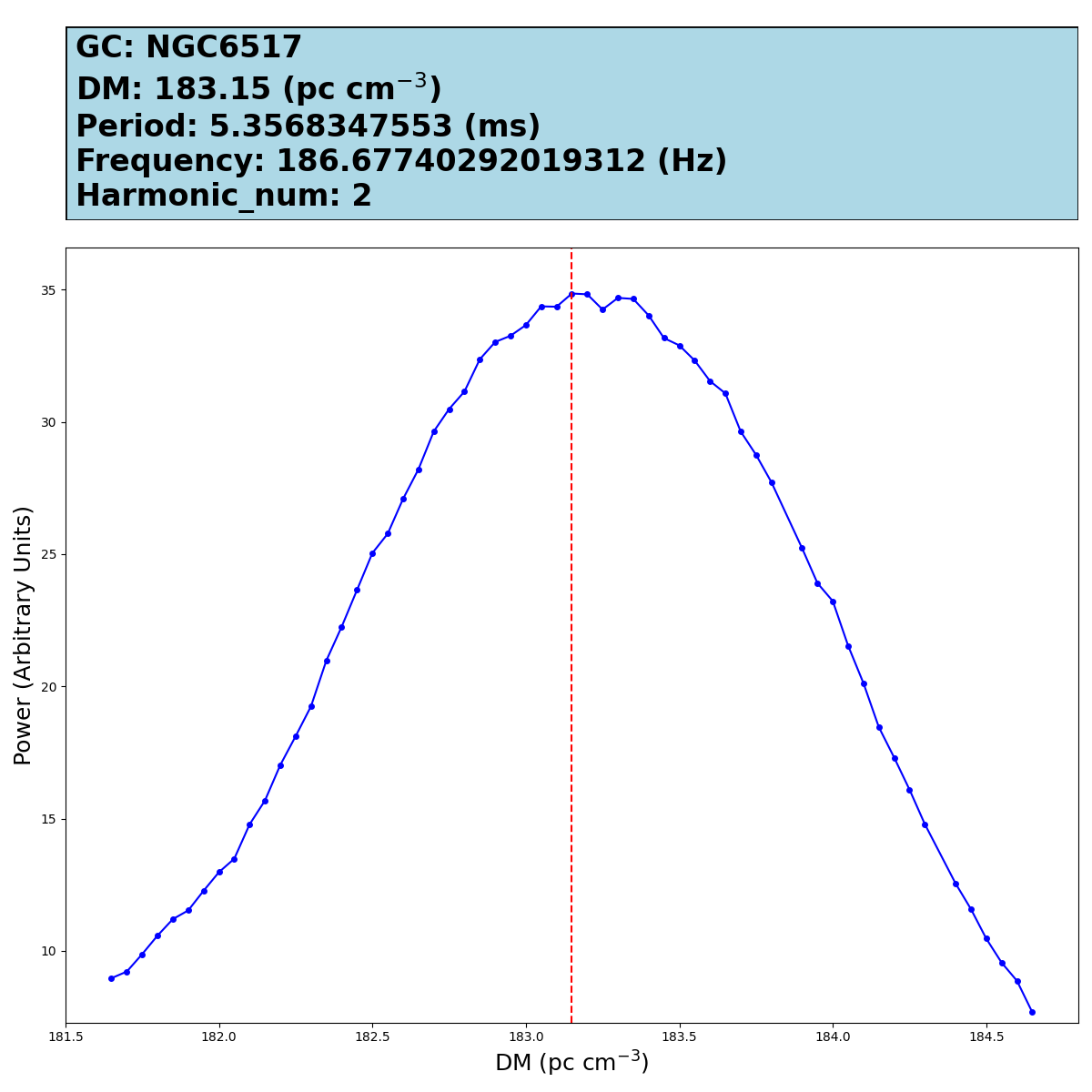 O
N
M
1371 candidates
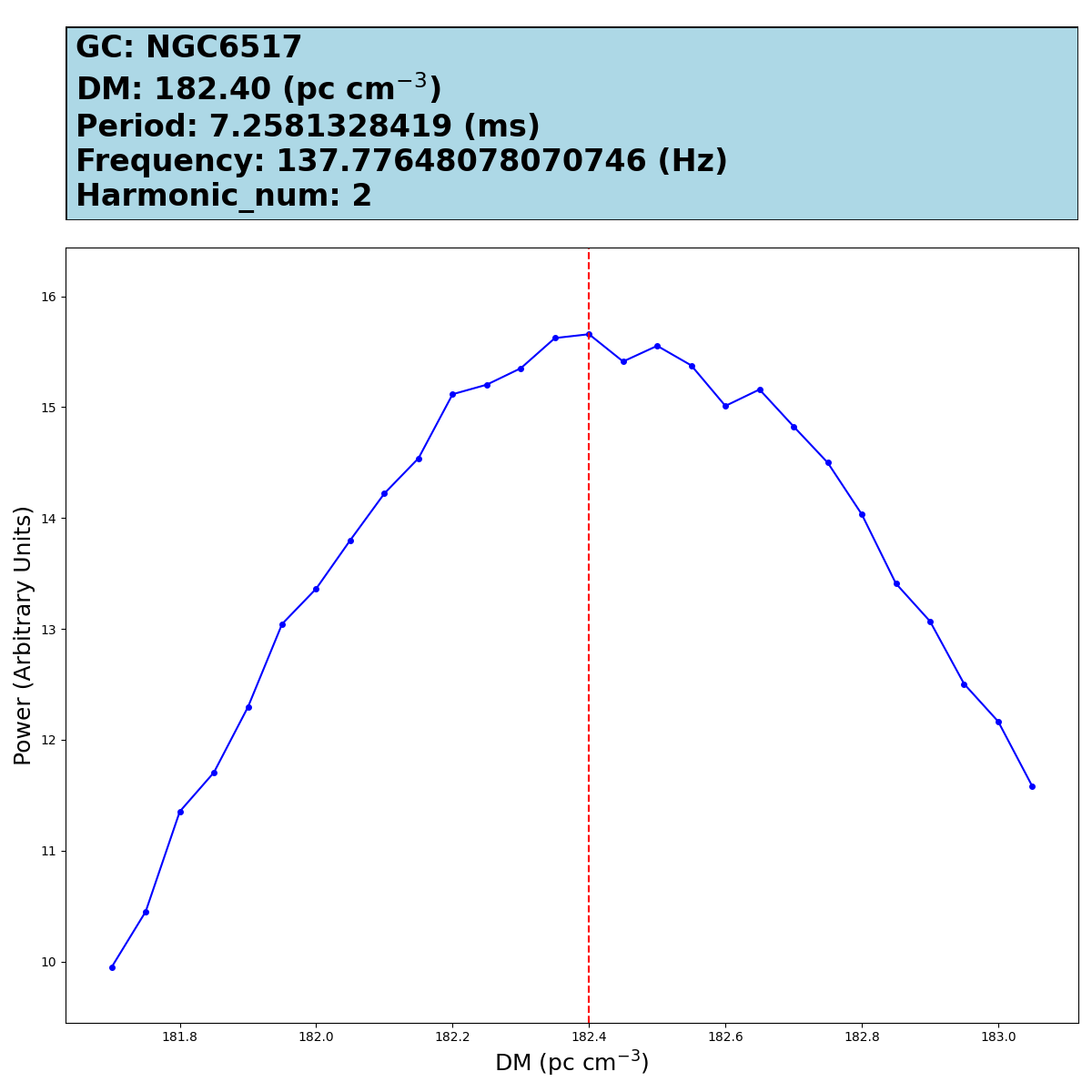 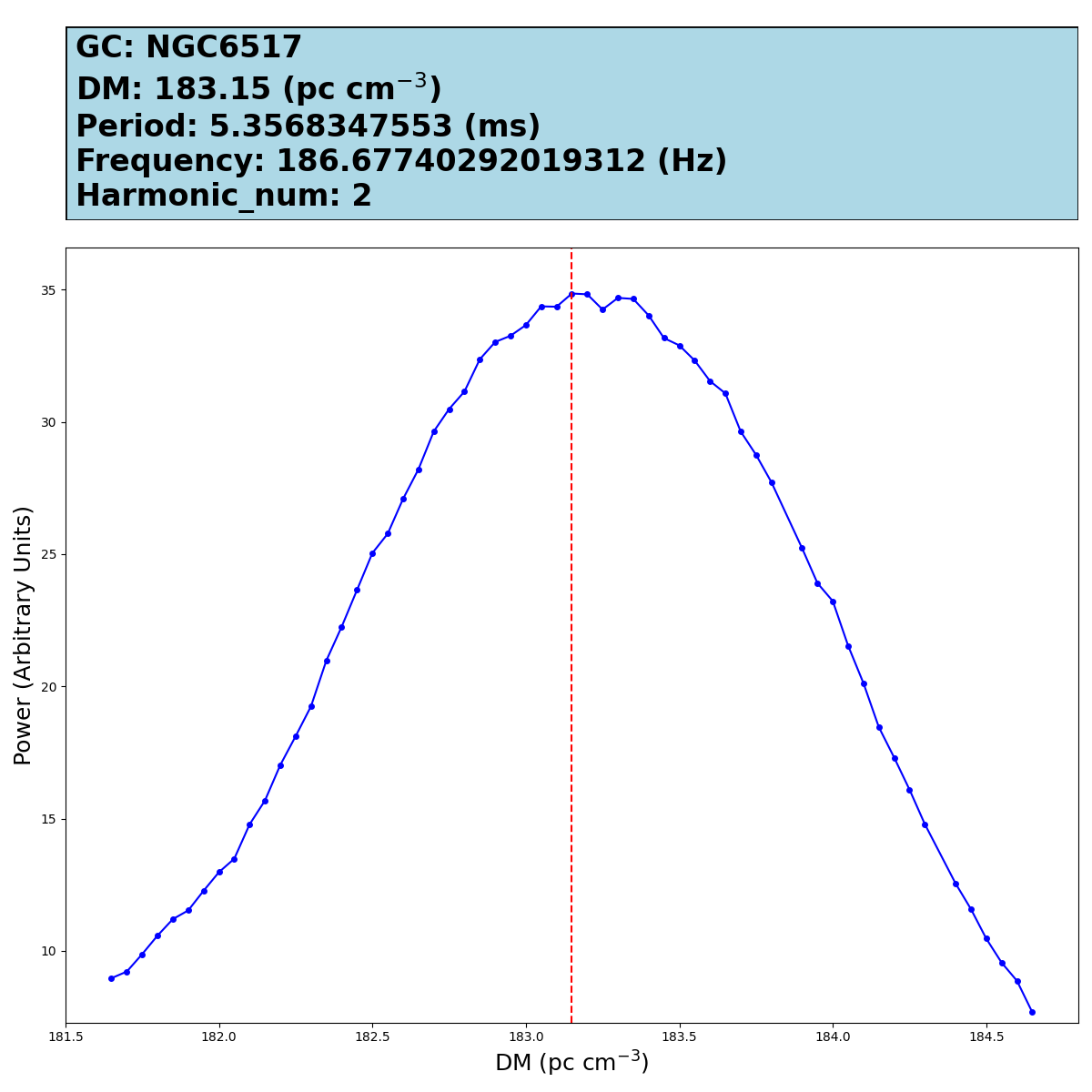 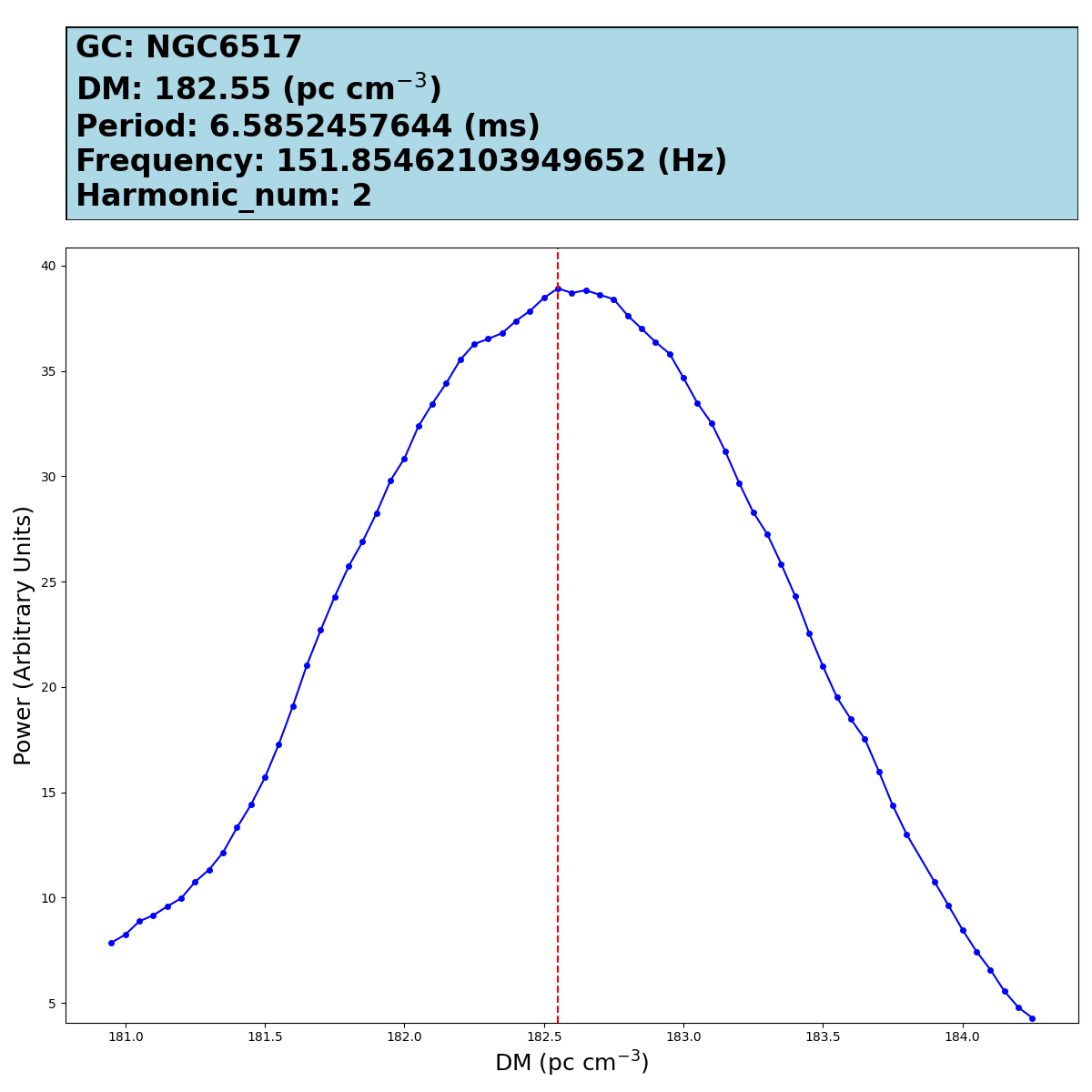 Q
P
R
7
Search Process (NGC6517)
Detected new Pulsars
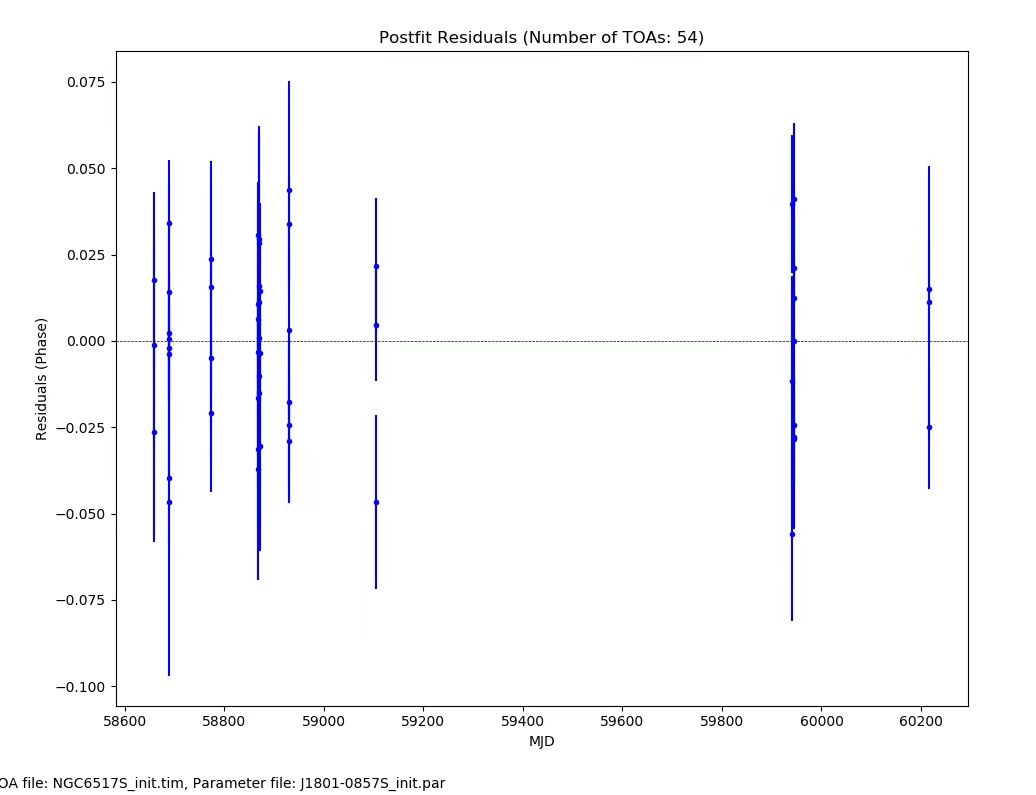 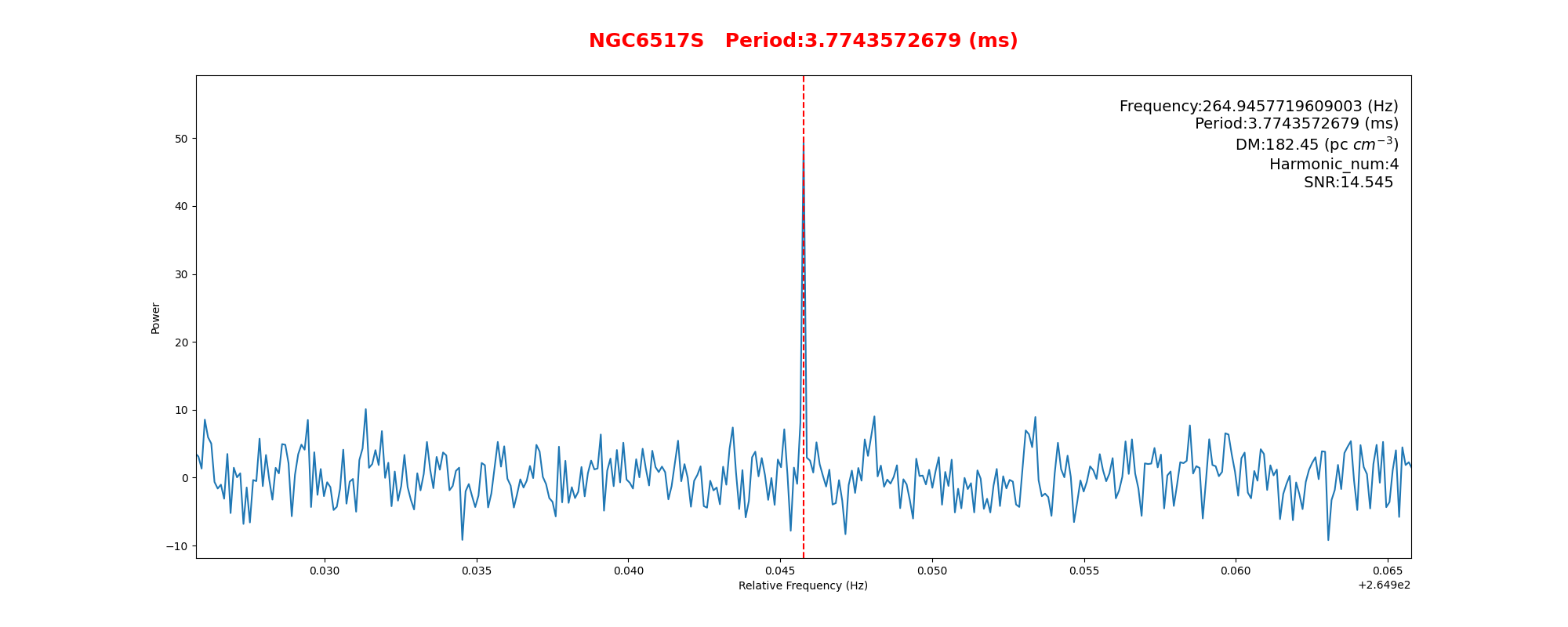 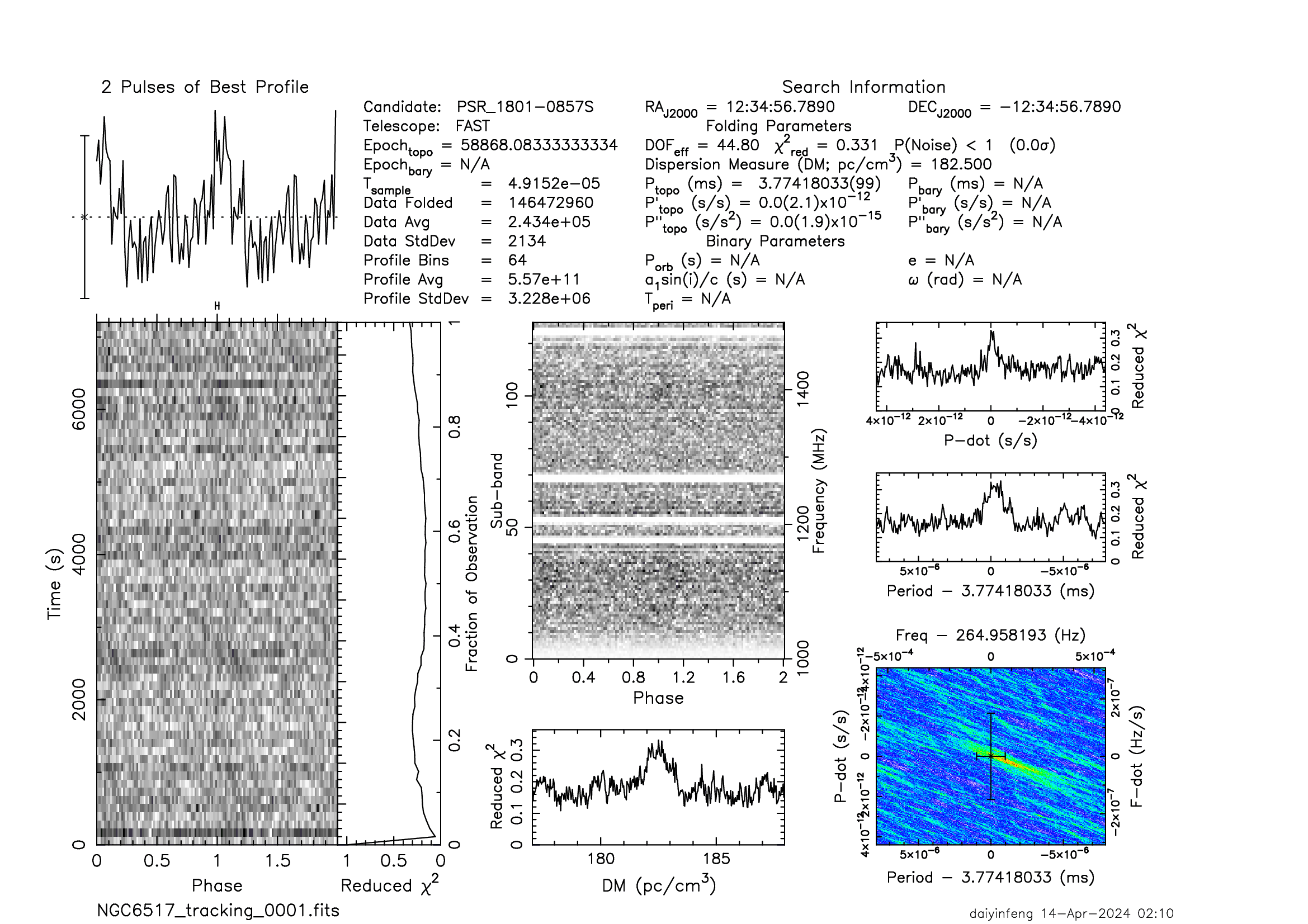 J1801-0857S
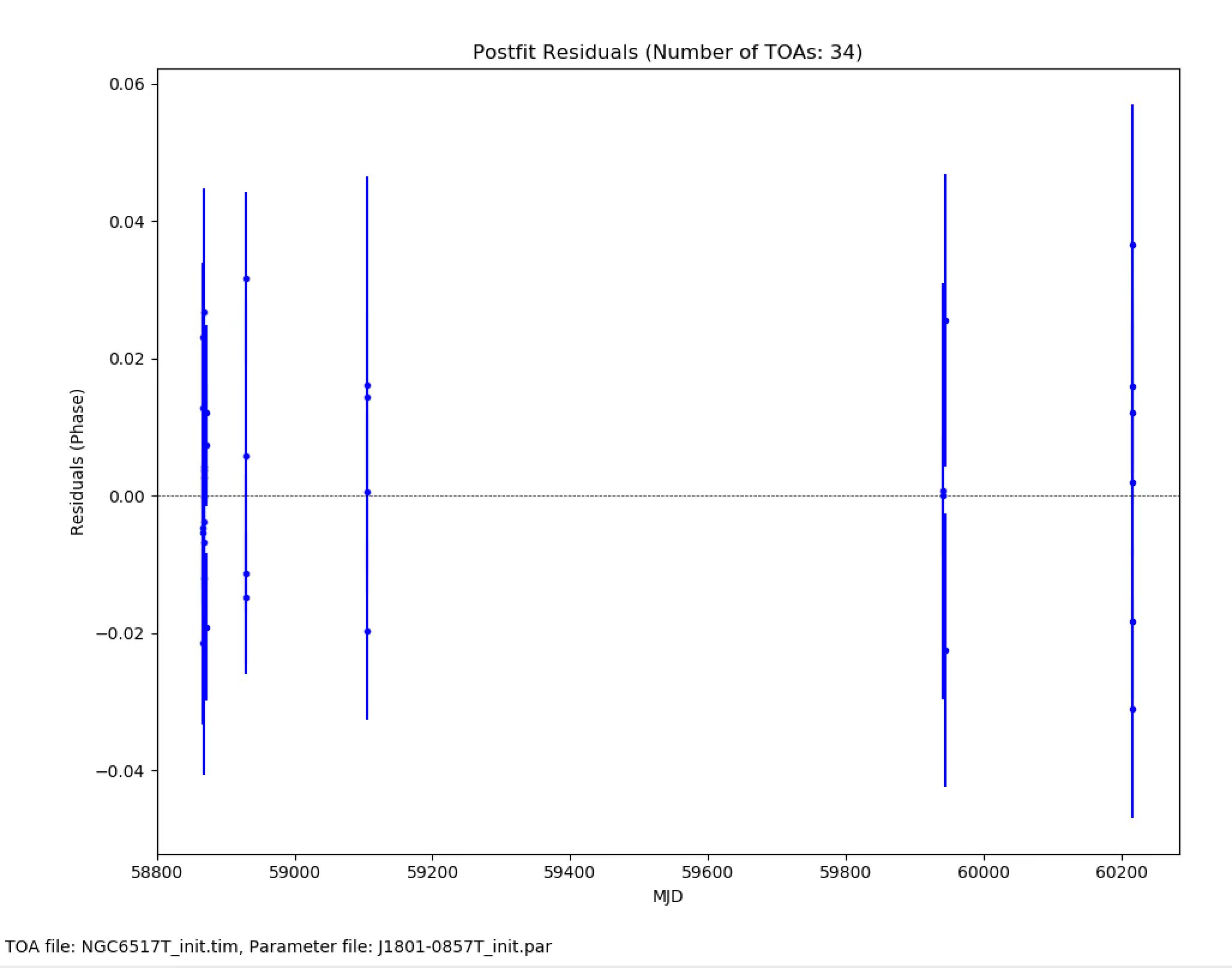 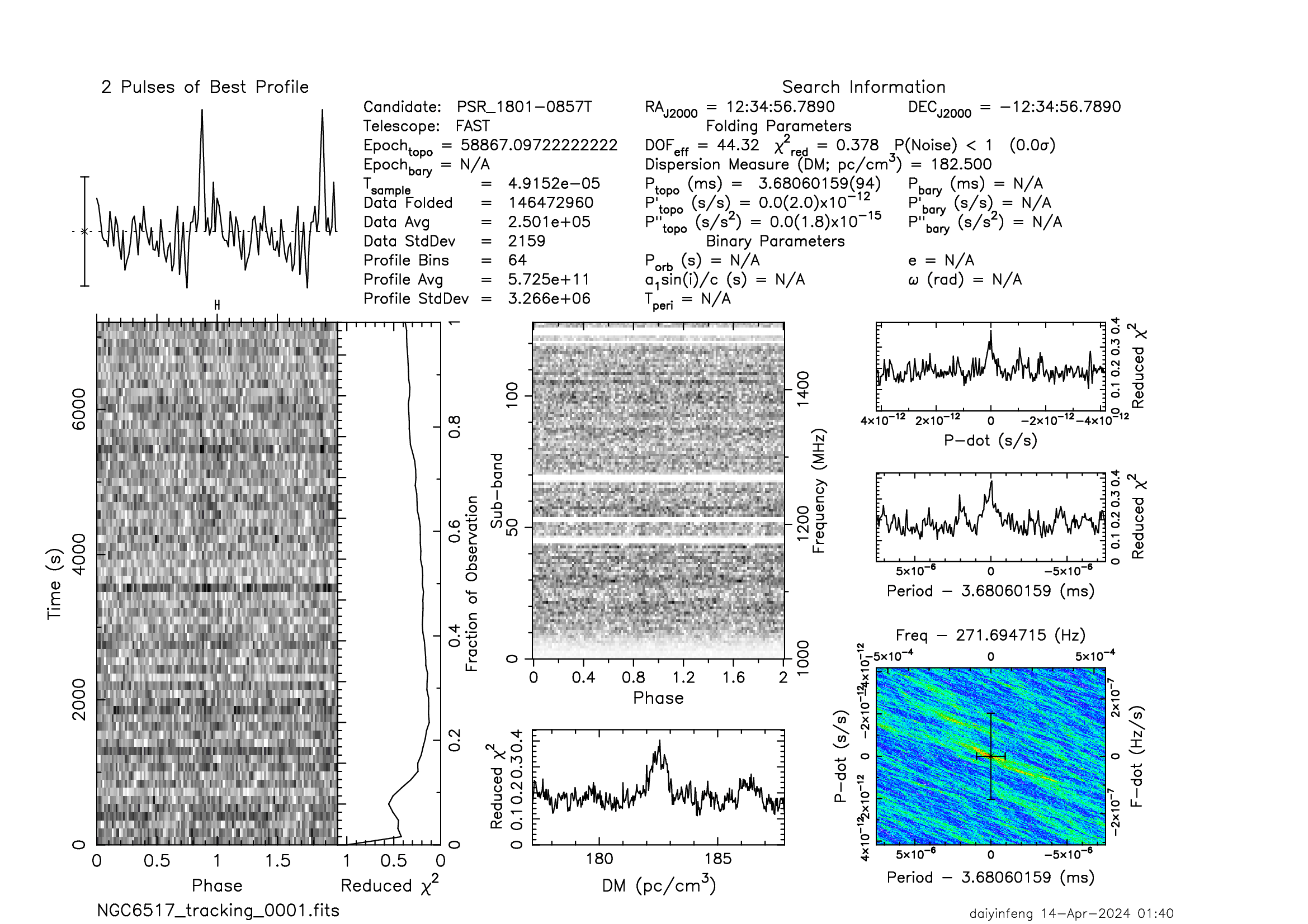 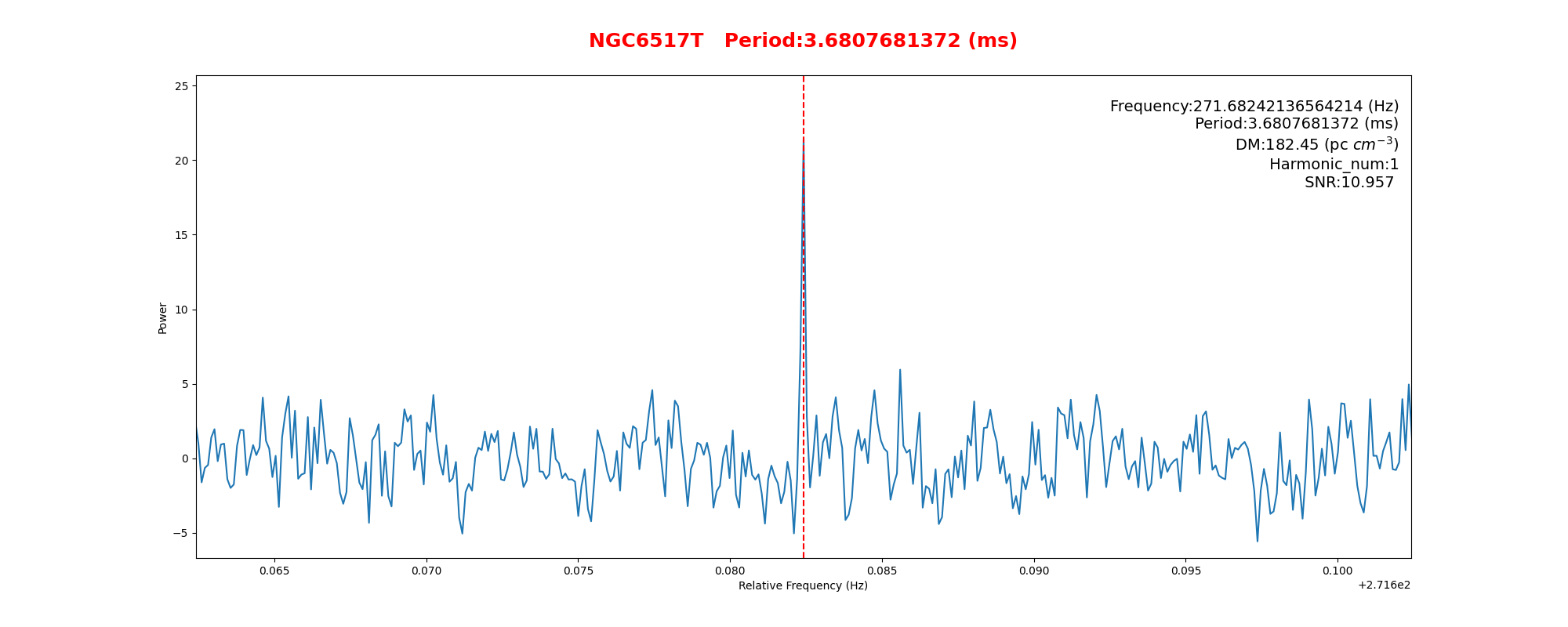 J1801-0857T
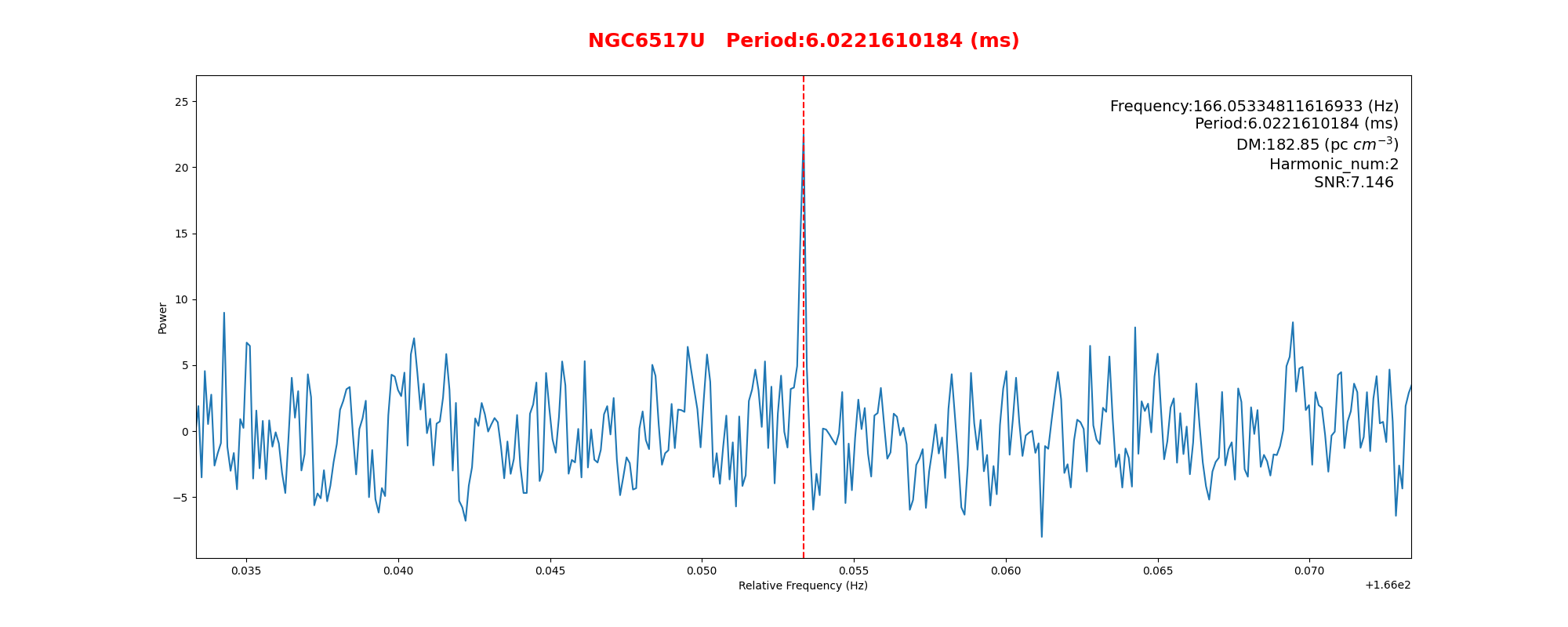 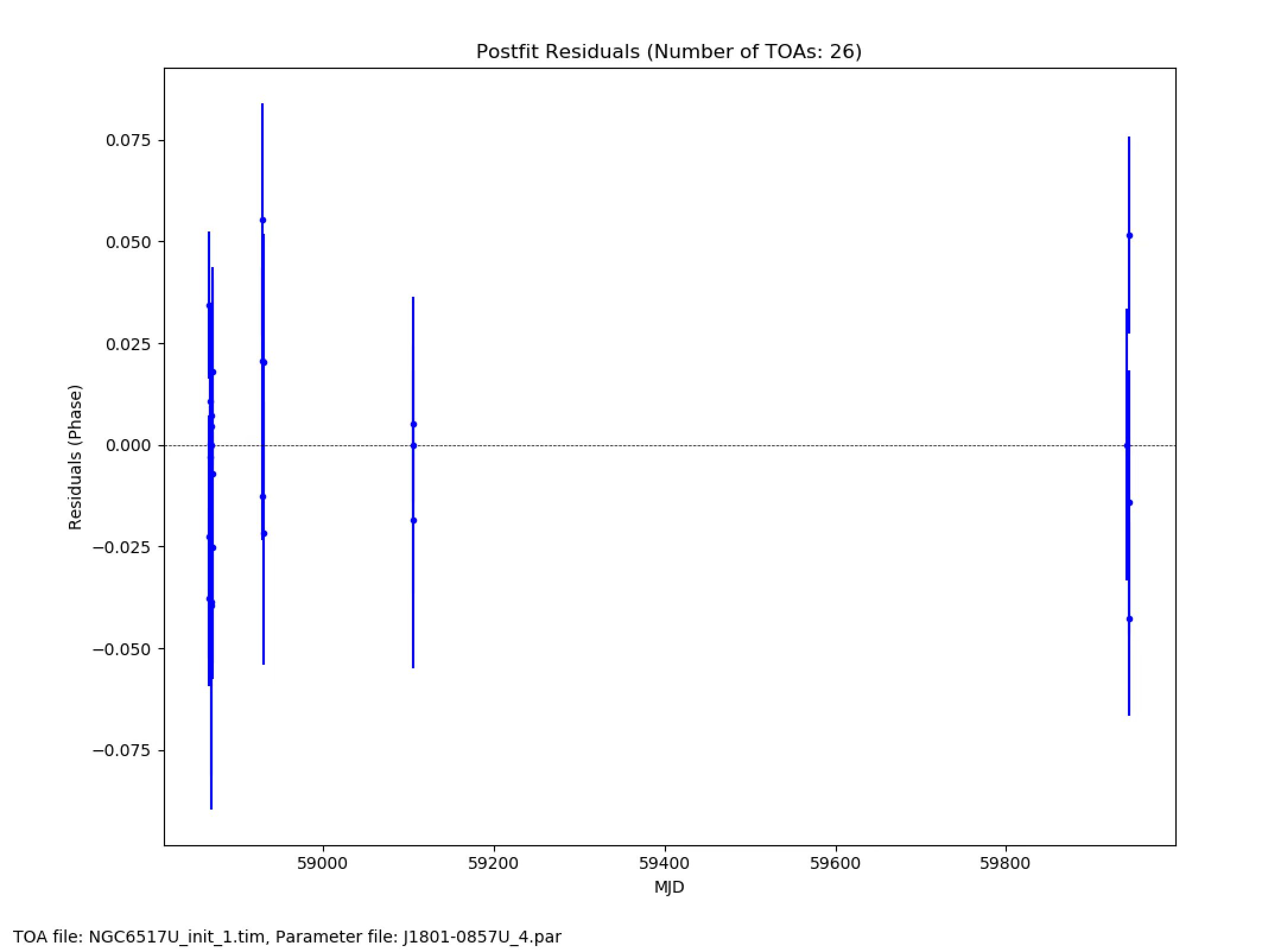 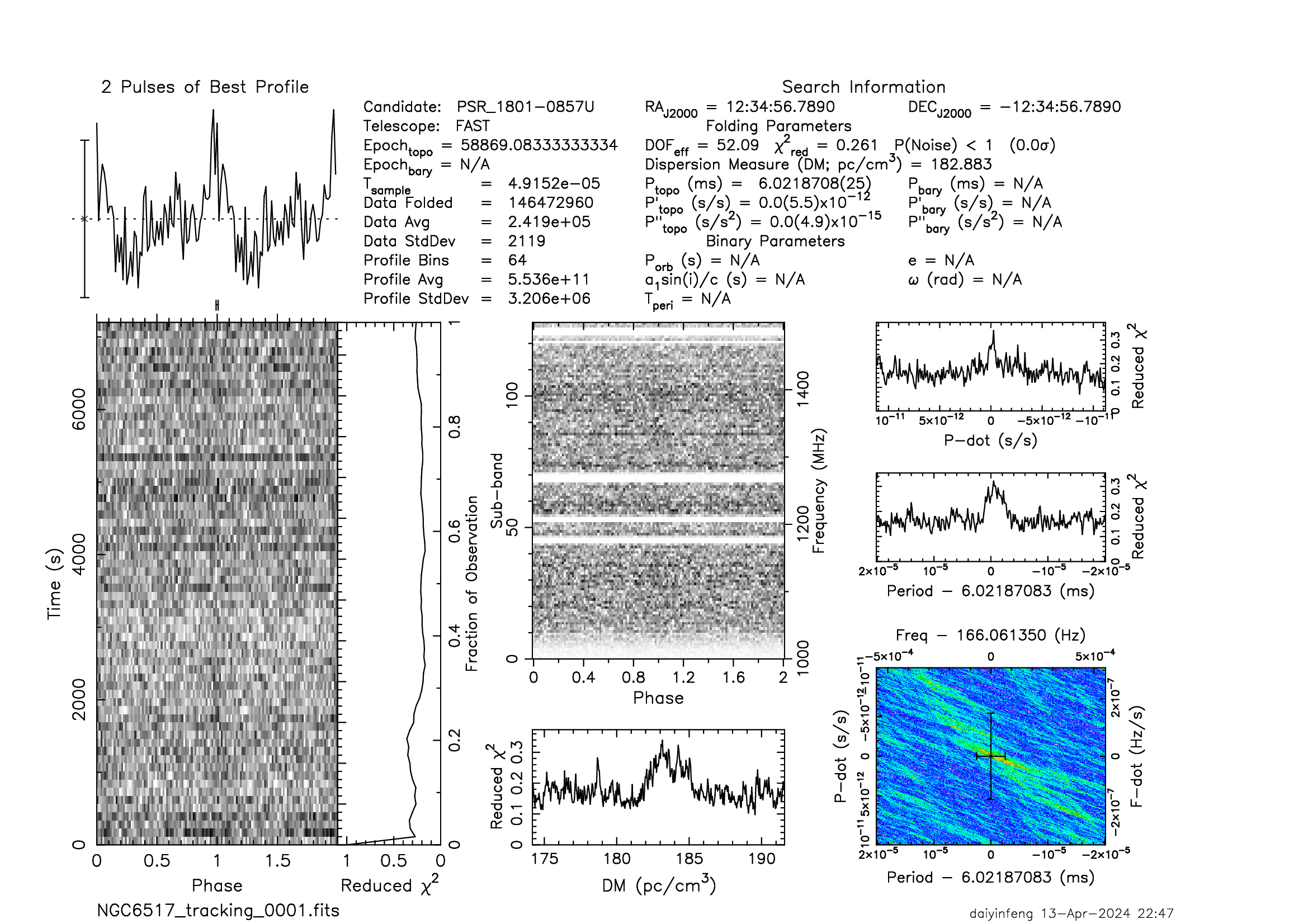 J1801-0857U
8
Search Process (NGC6517)
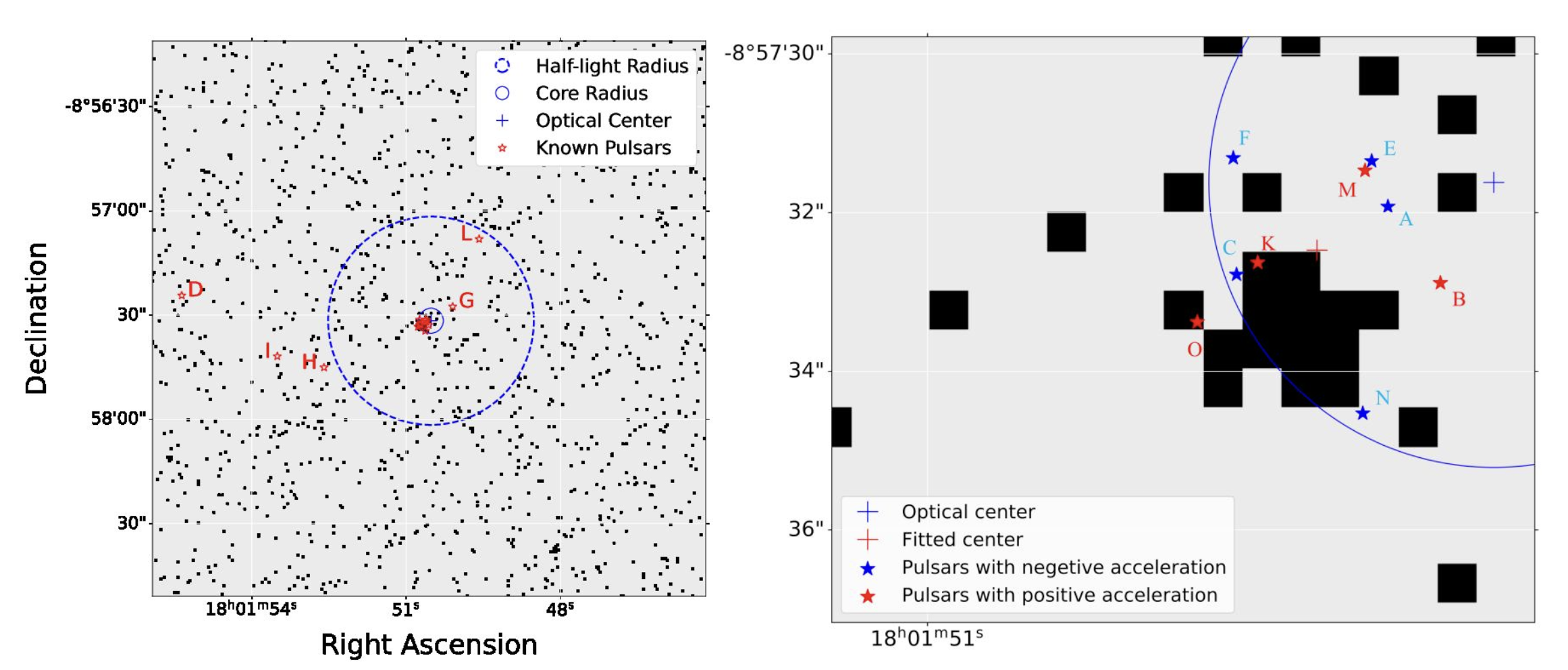 (Lian et al. in prep)
9
Search Process (M15)
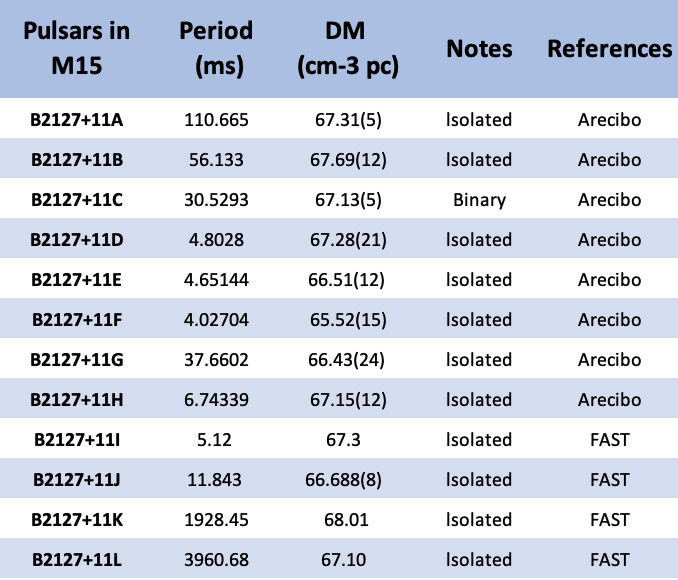 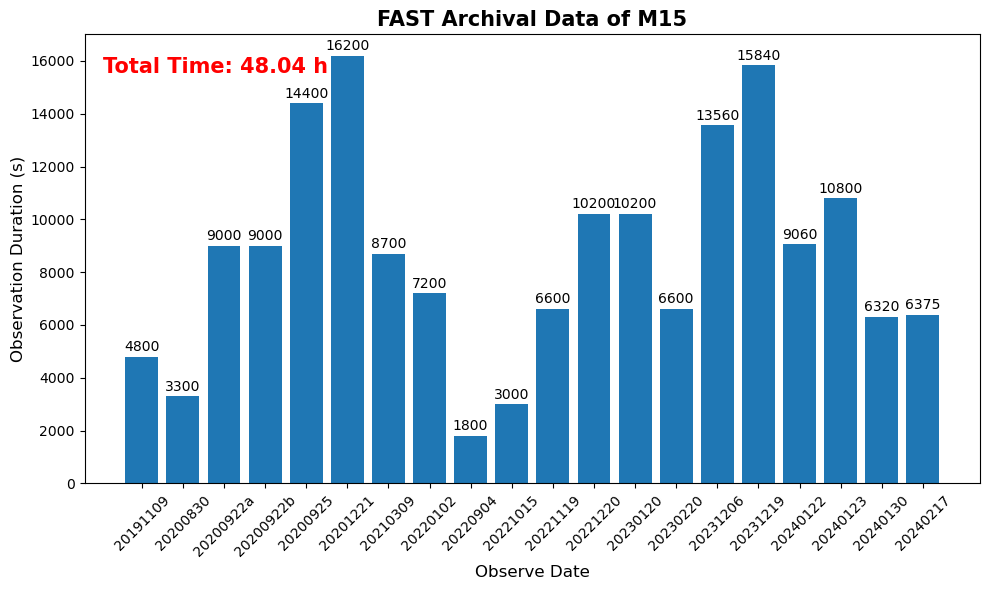 2019/11/09 —— 2024/02/17   20 days
(https://www3.mpifr-bonn.mpg.de/staff/pfreire/GCpsr.html)
12 pulsars(11 isolated; 1 binary, K and L has a long period) in M15
10
Search Process (M15)
5 sigma     4513 candidates
Detected new Pulsars
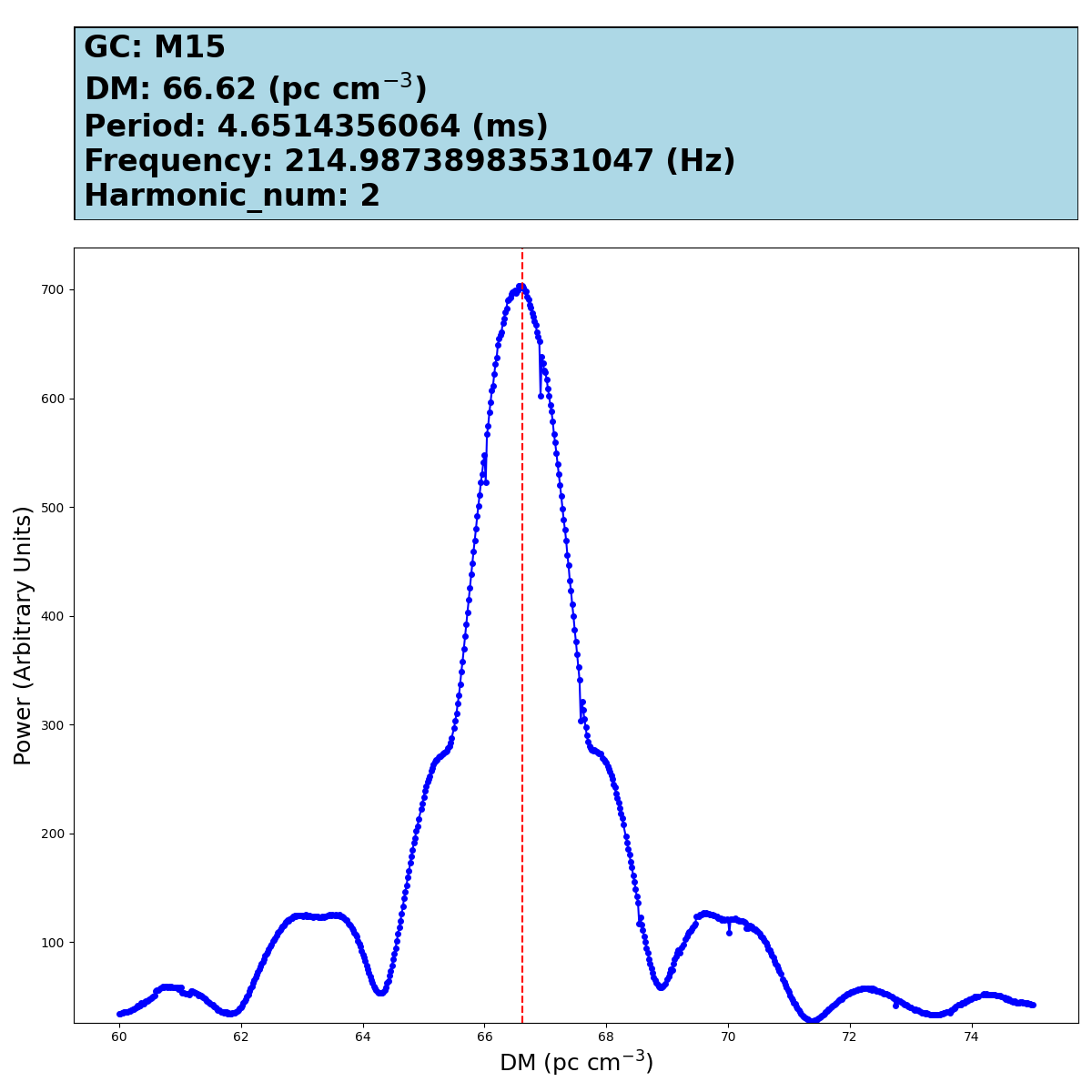 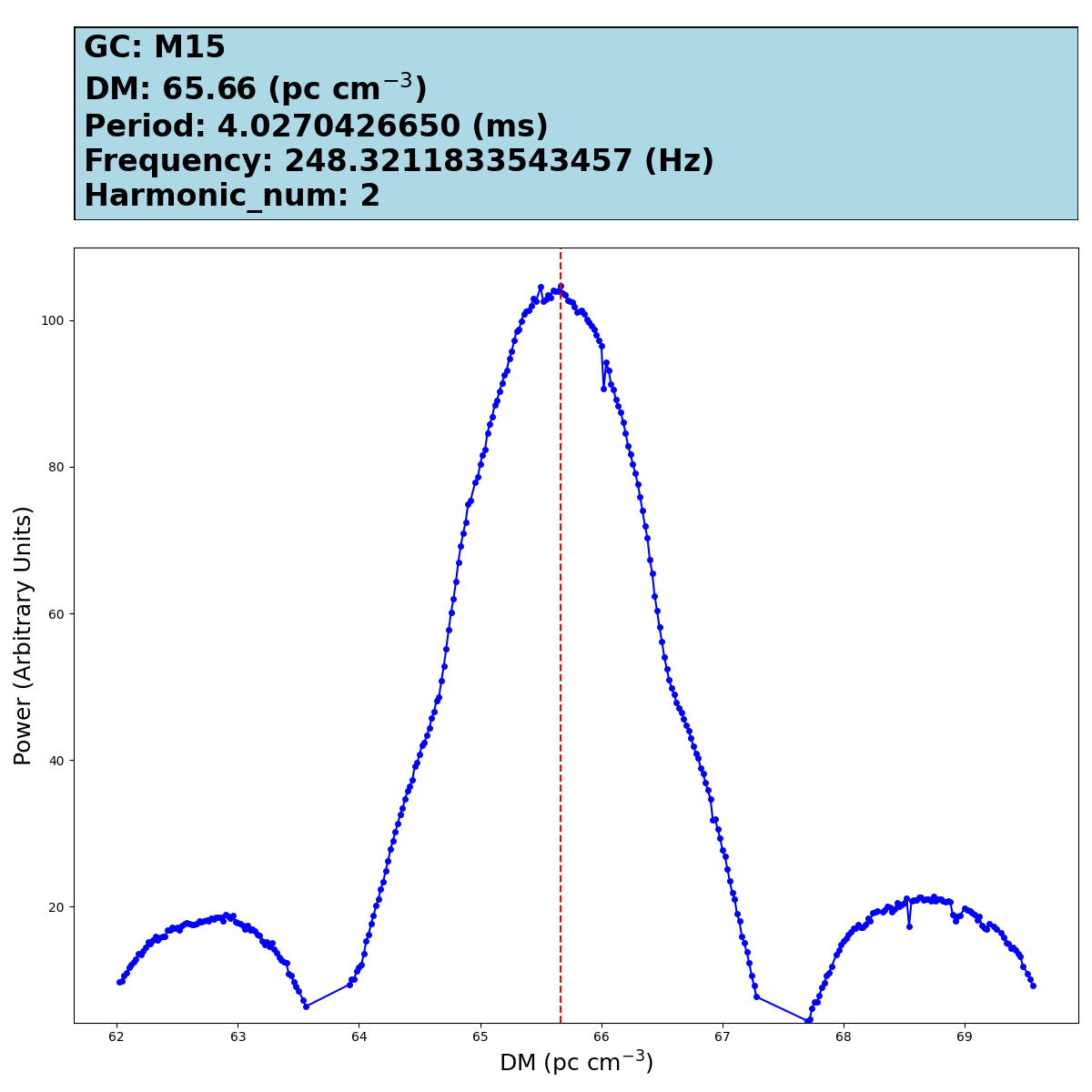 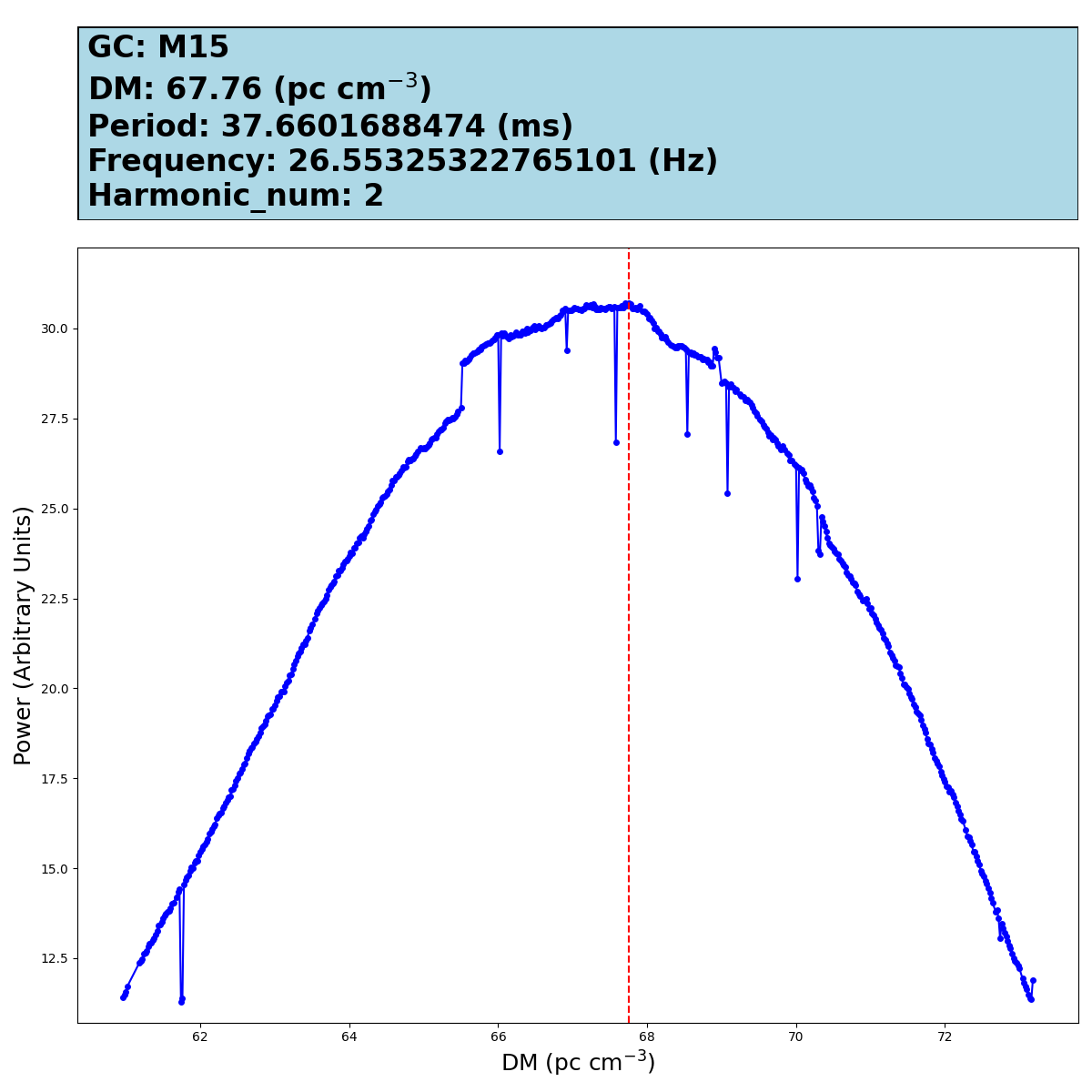 F
G
E
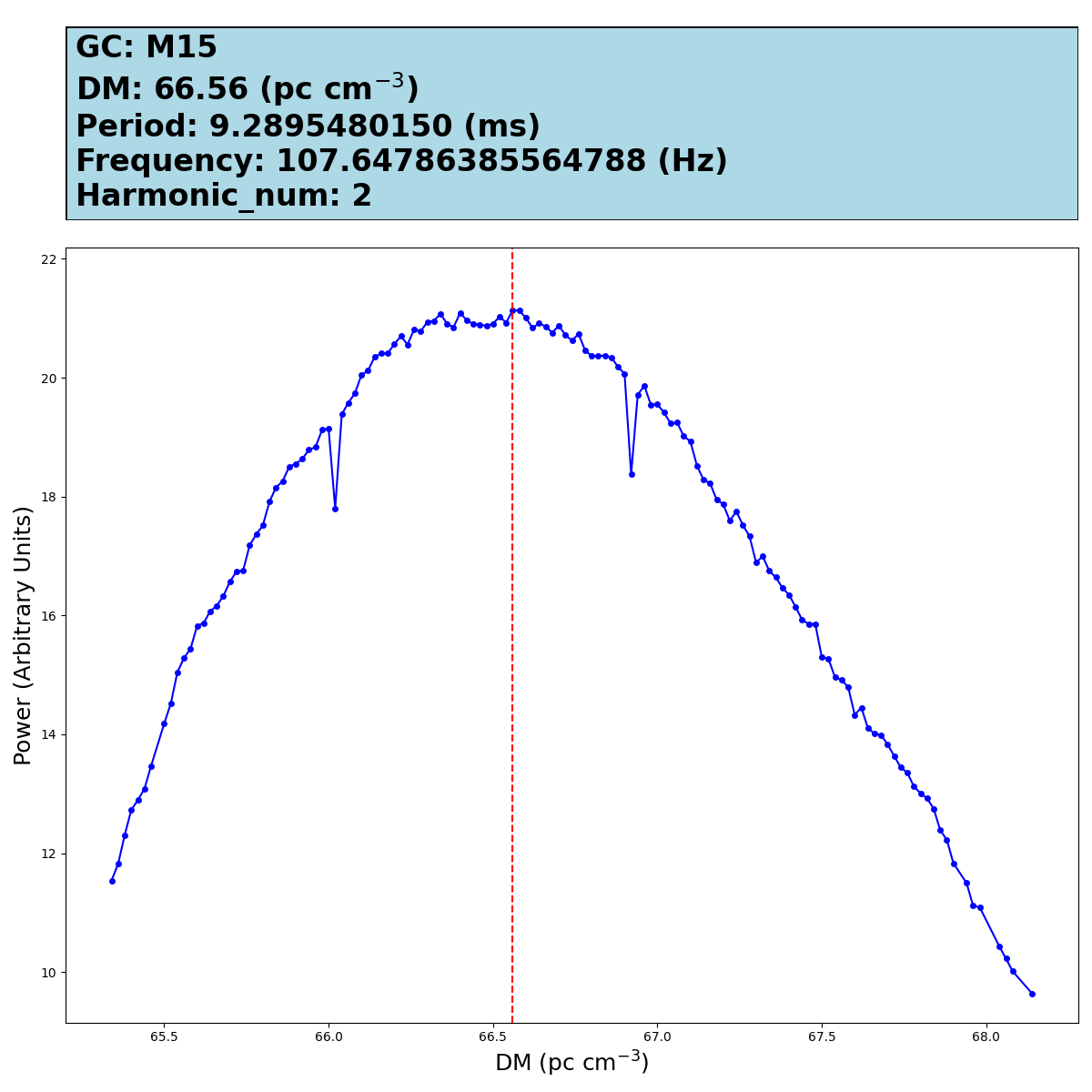 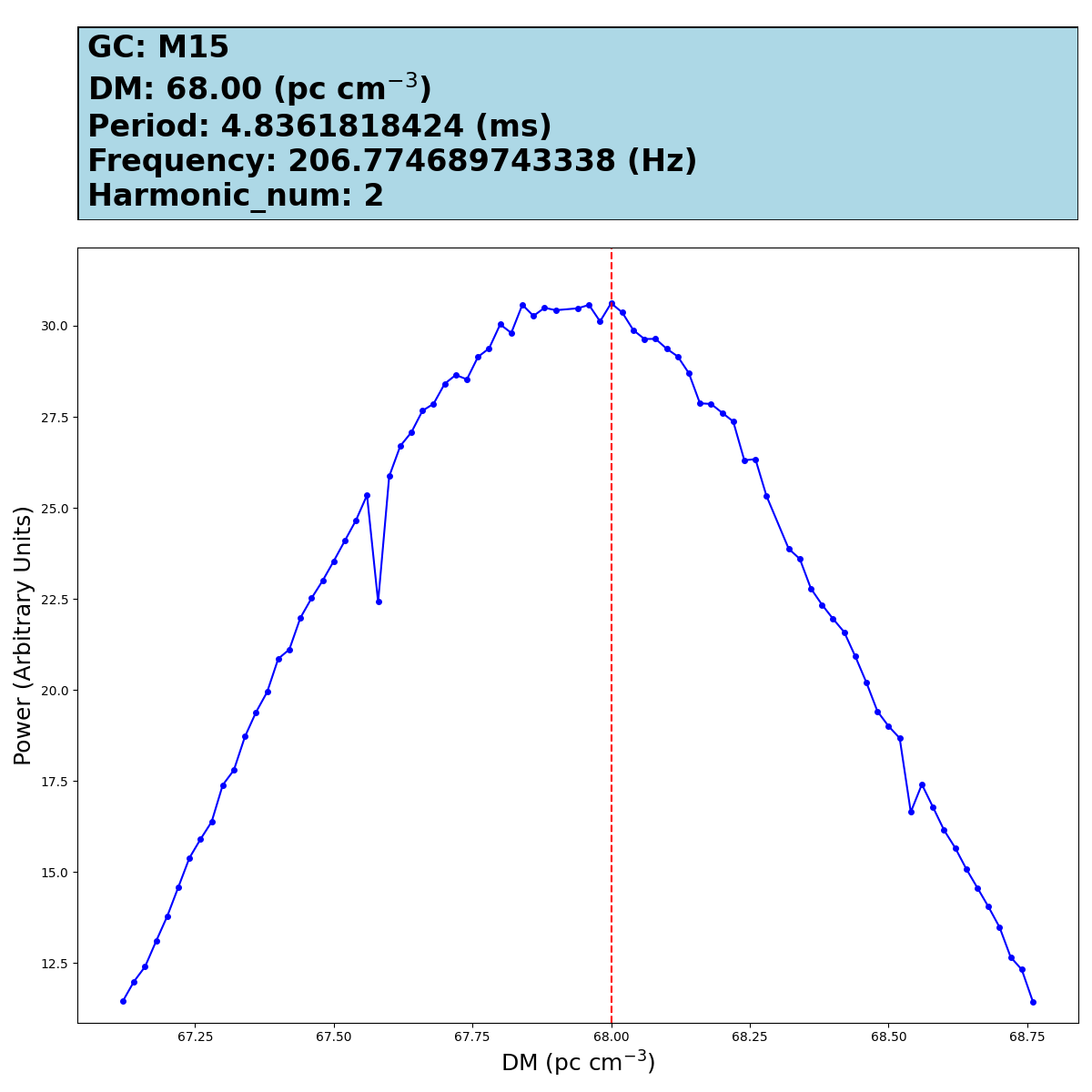 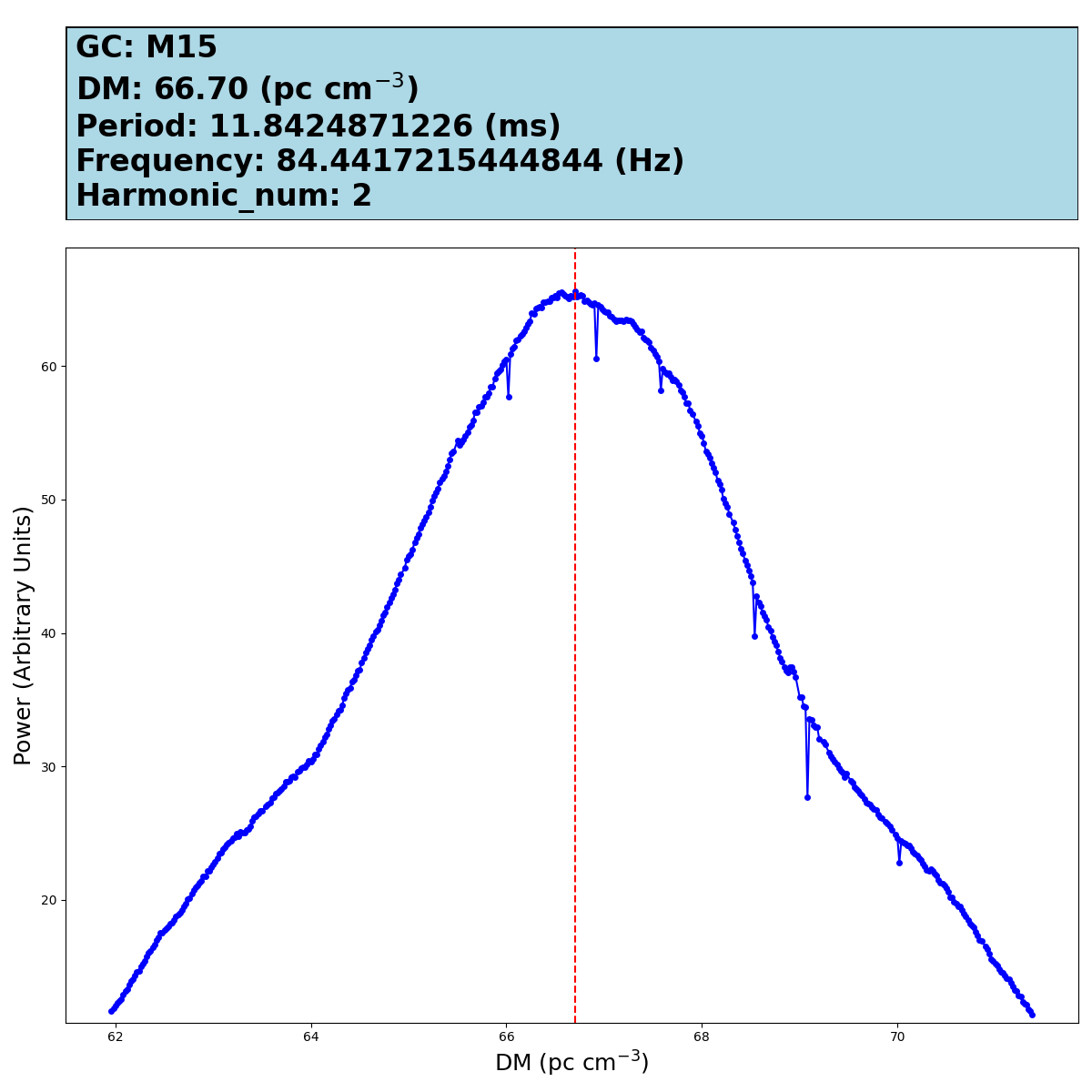 M
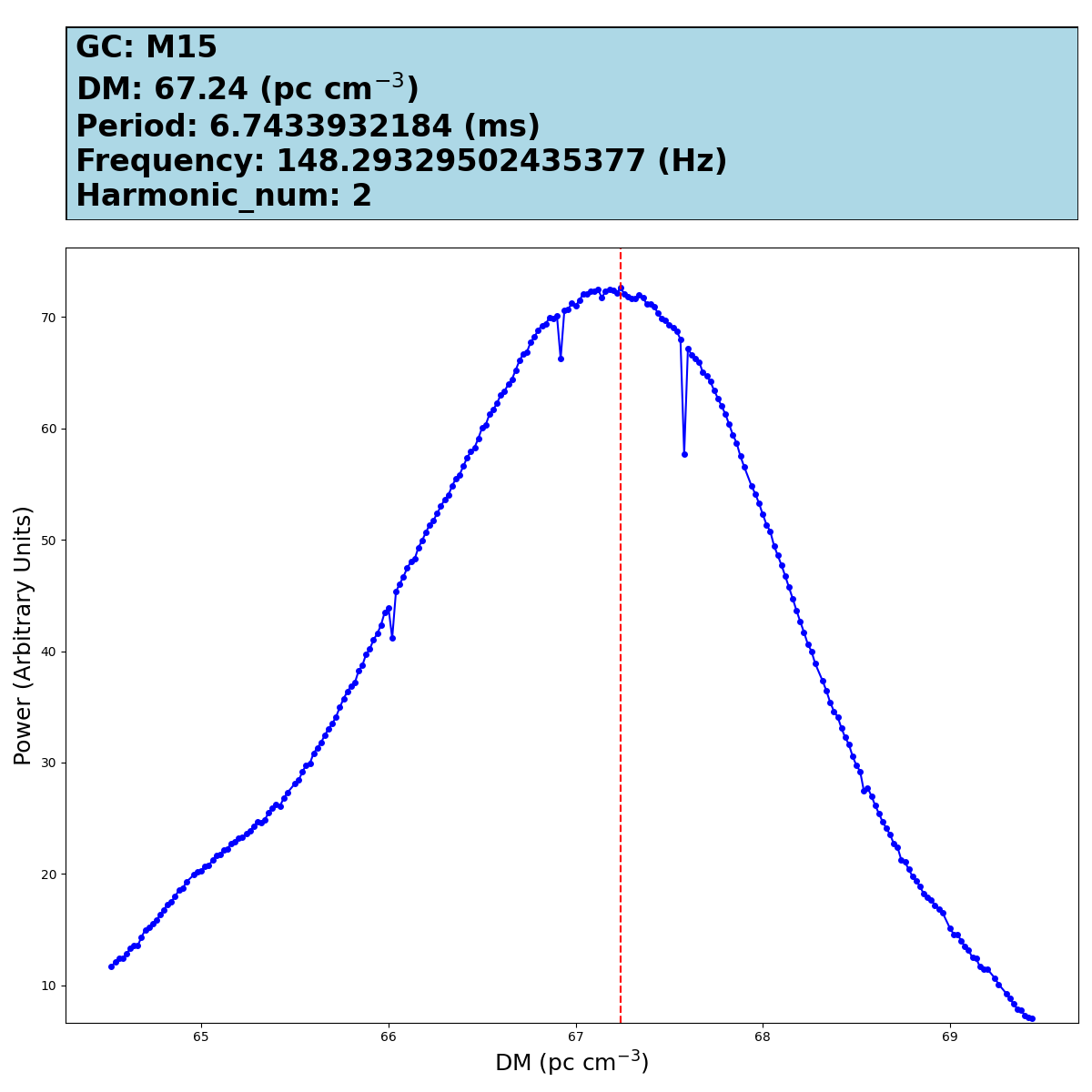 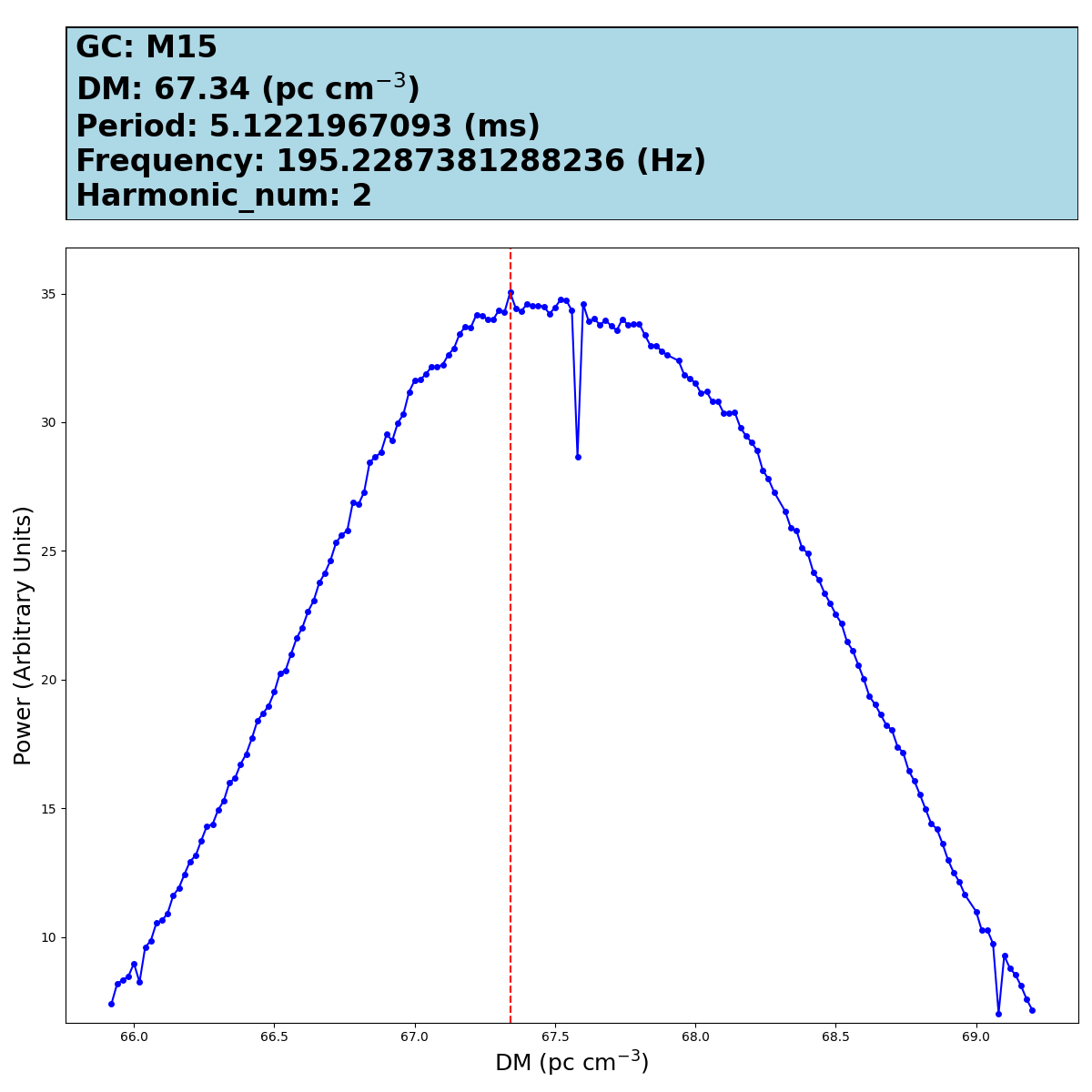 N
I
J
H
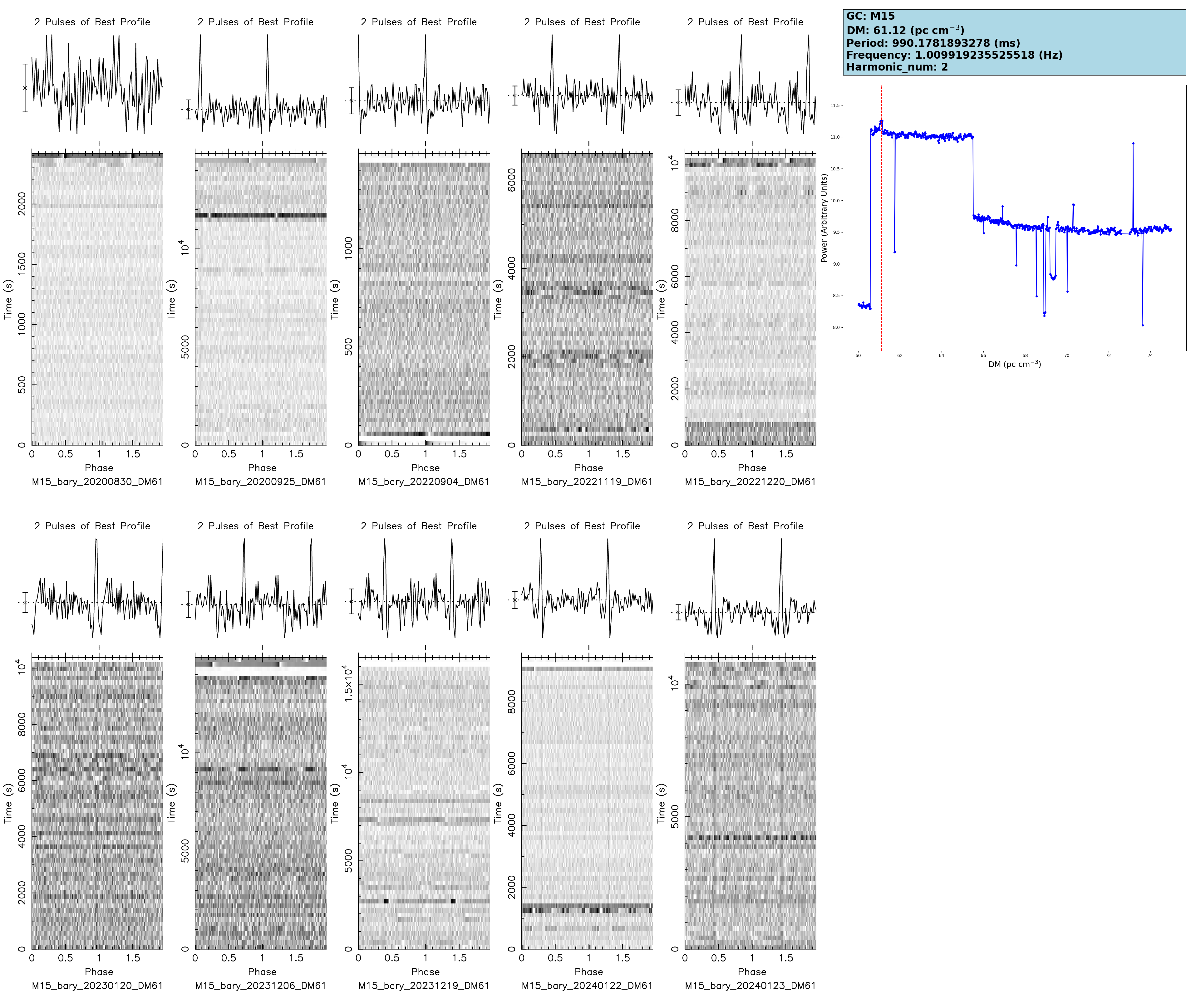 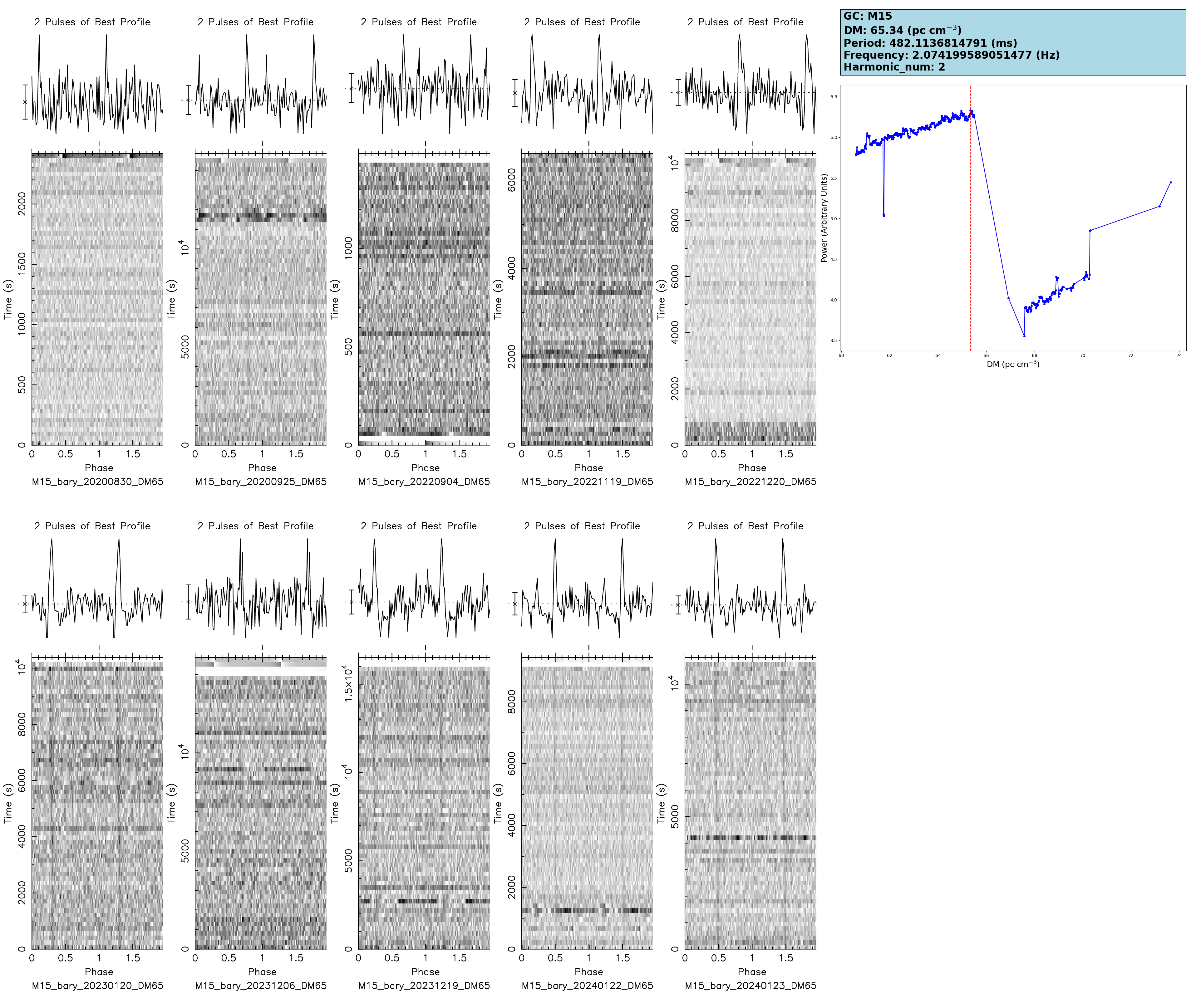 L
K
11
Search Process (M15)
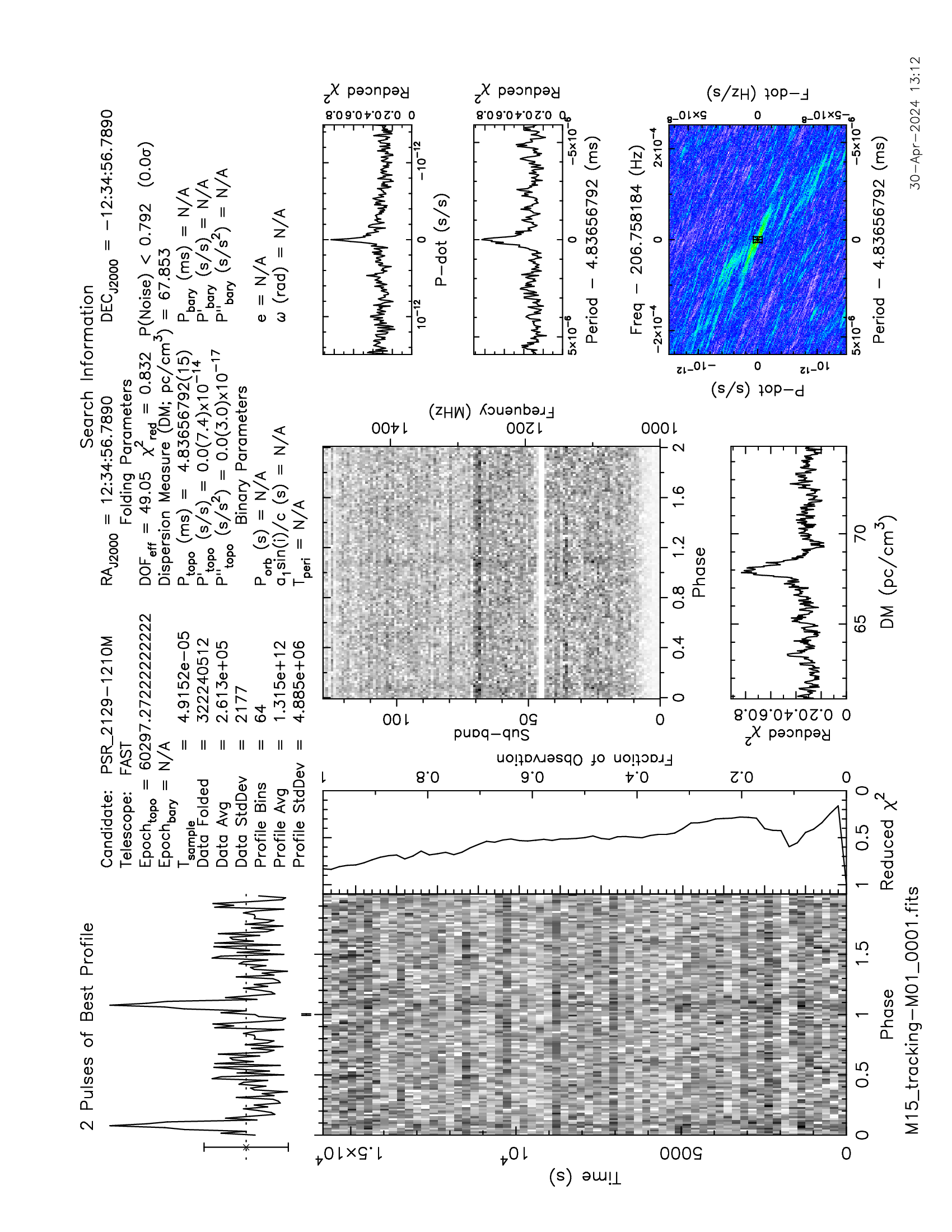 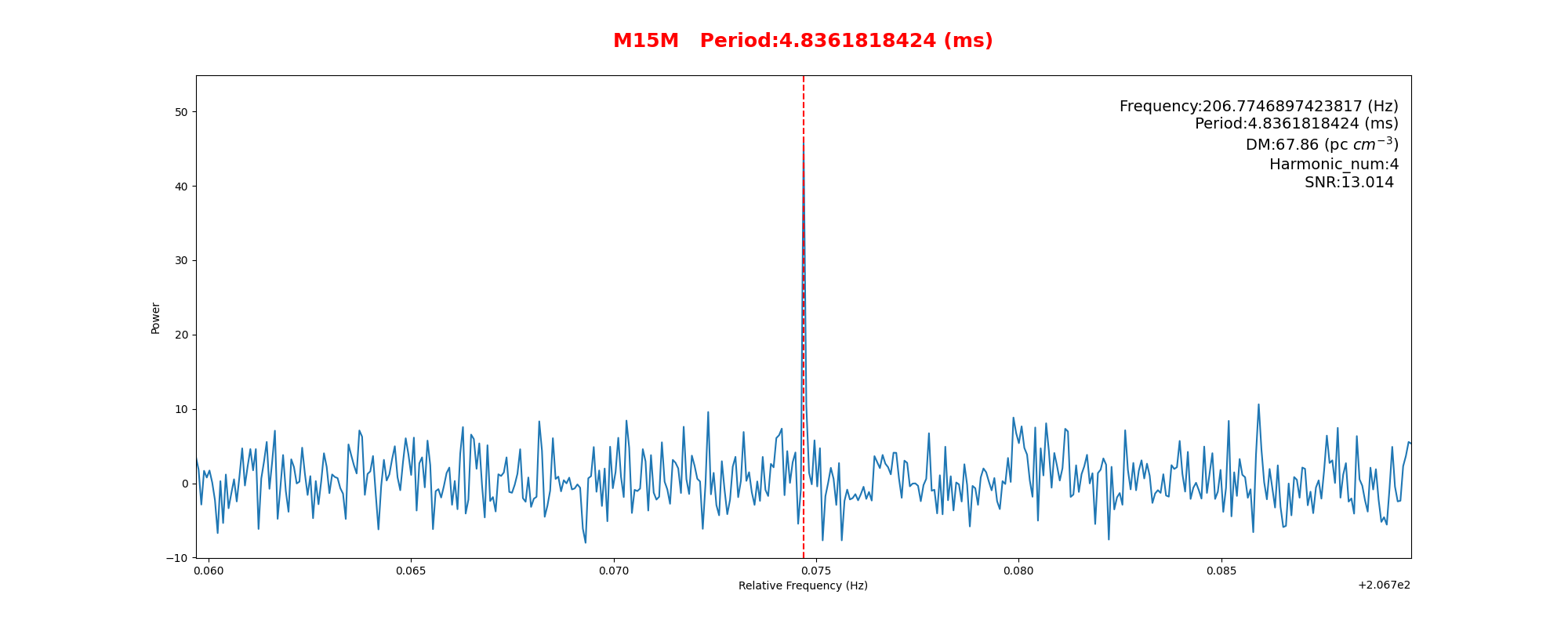 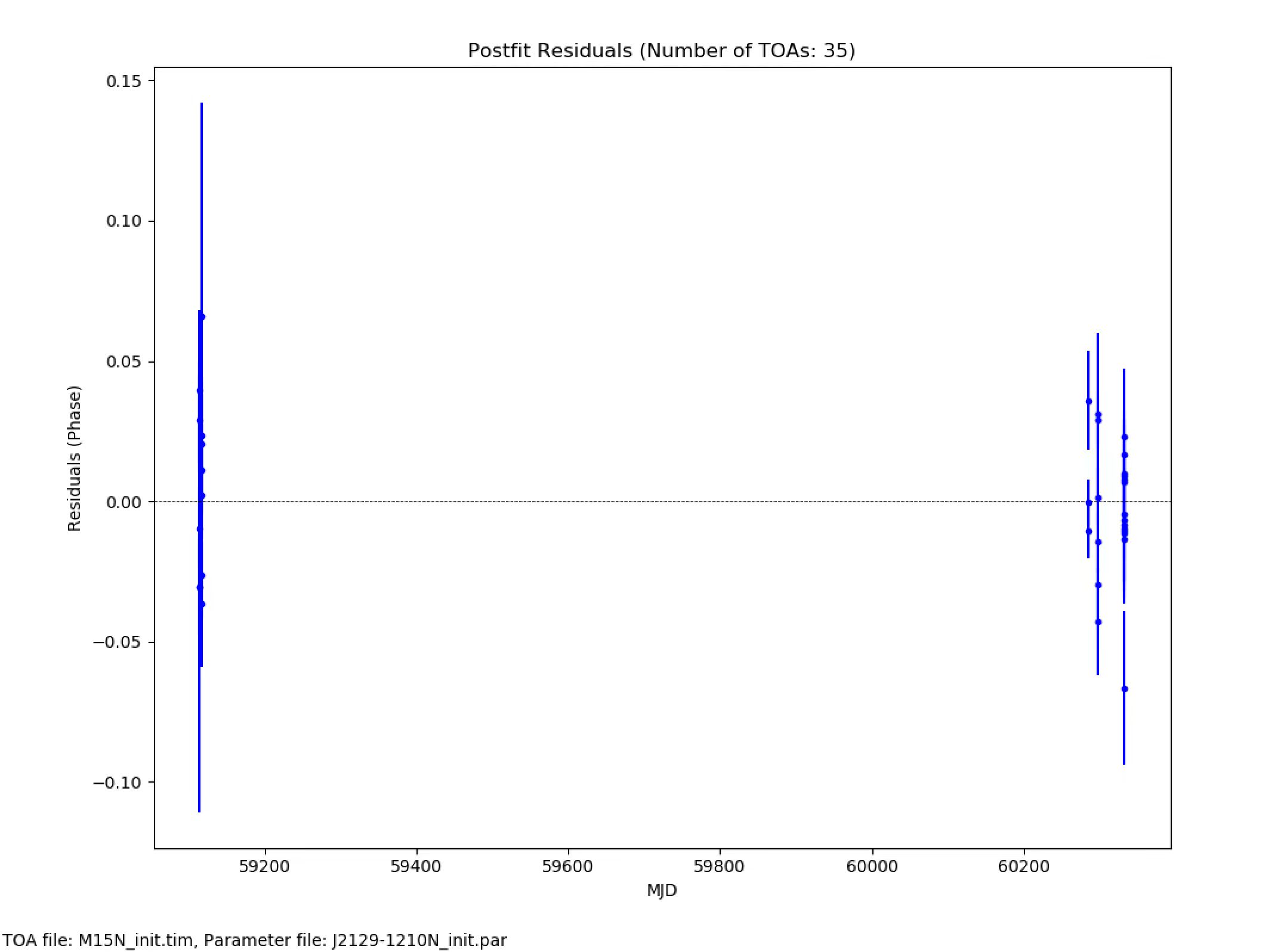 B2127+11M
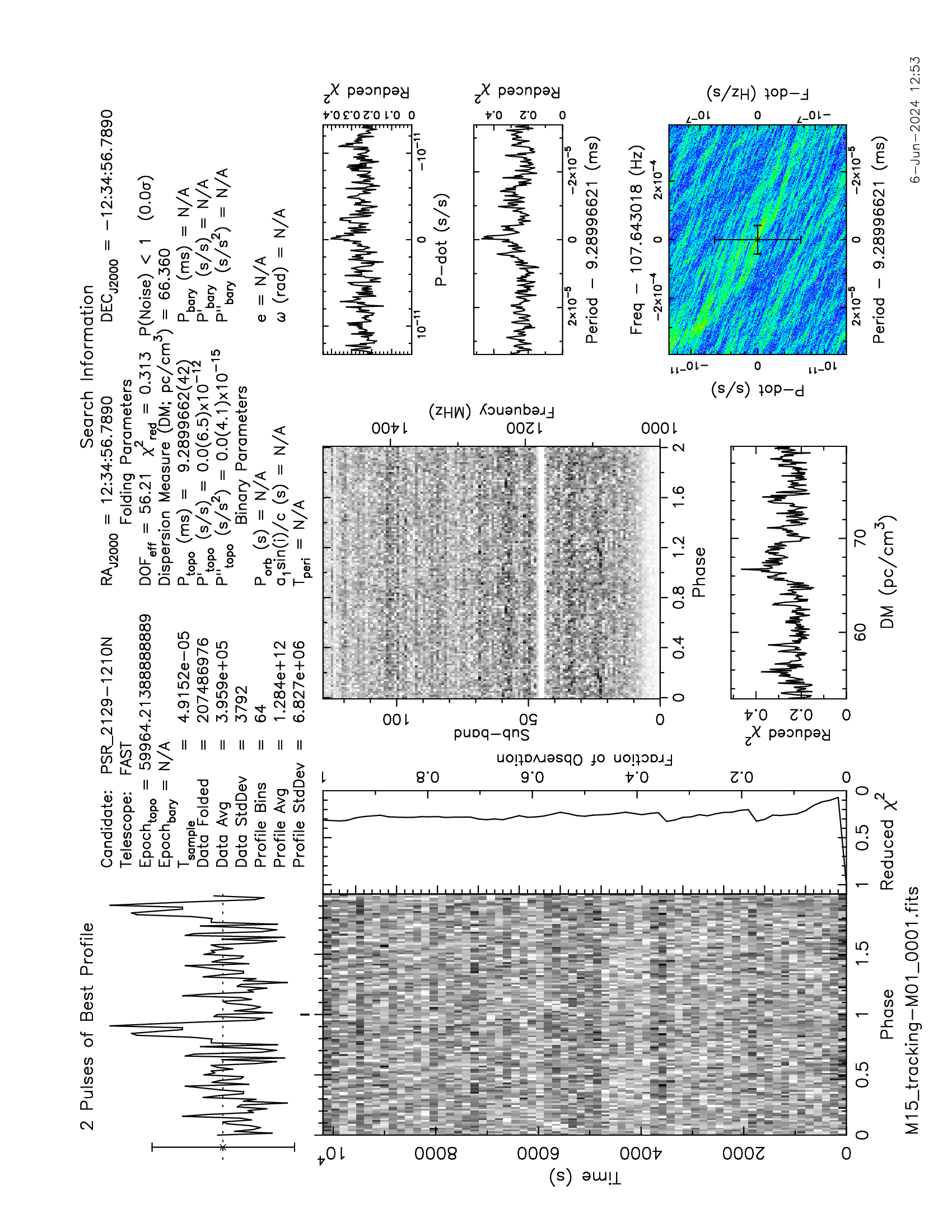 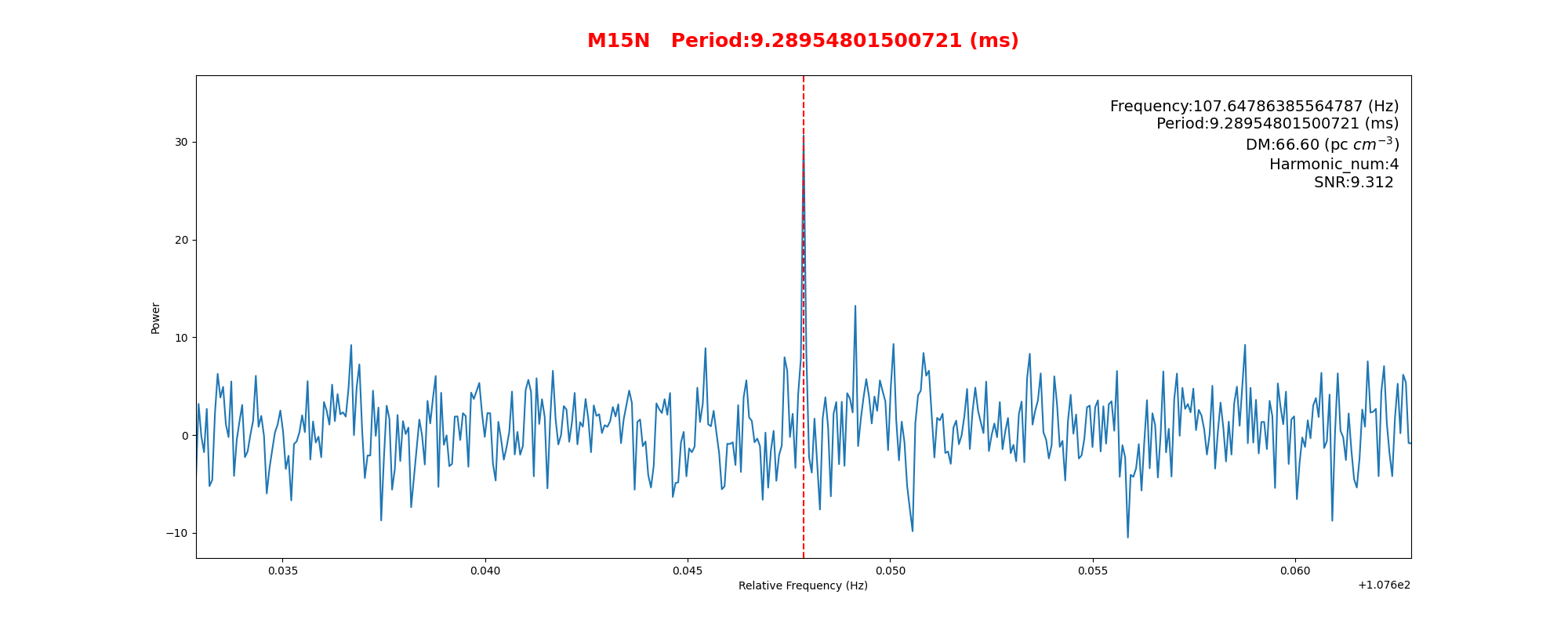 B2127+11N
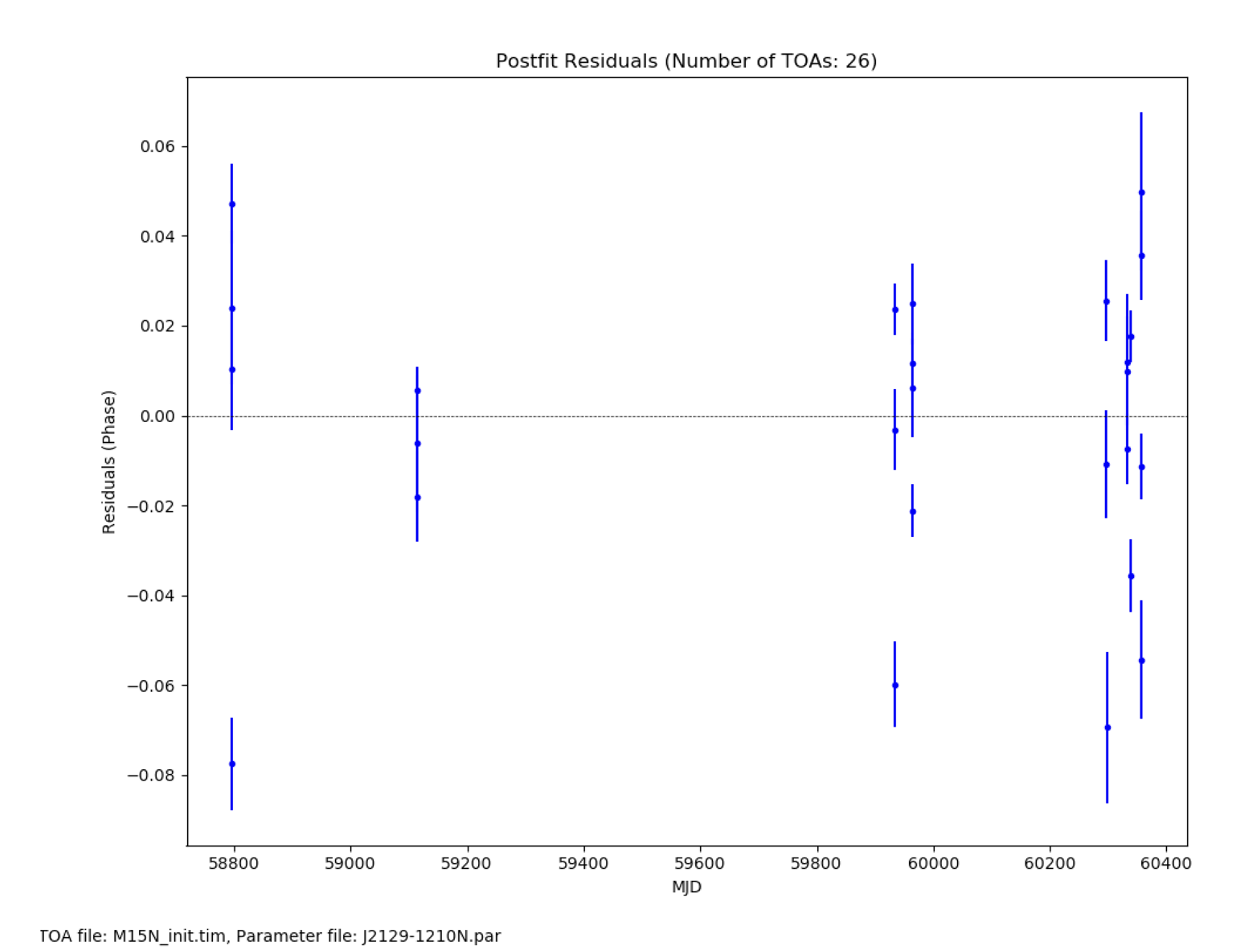 The faintest pulsar in history ???
12
Sub-millisecond pulsars Search
Frequency search range: 0.1~10172 Hz
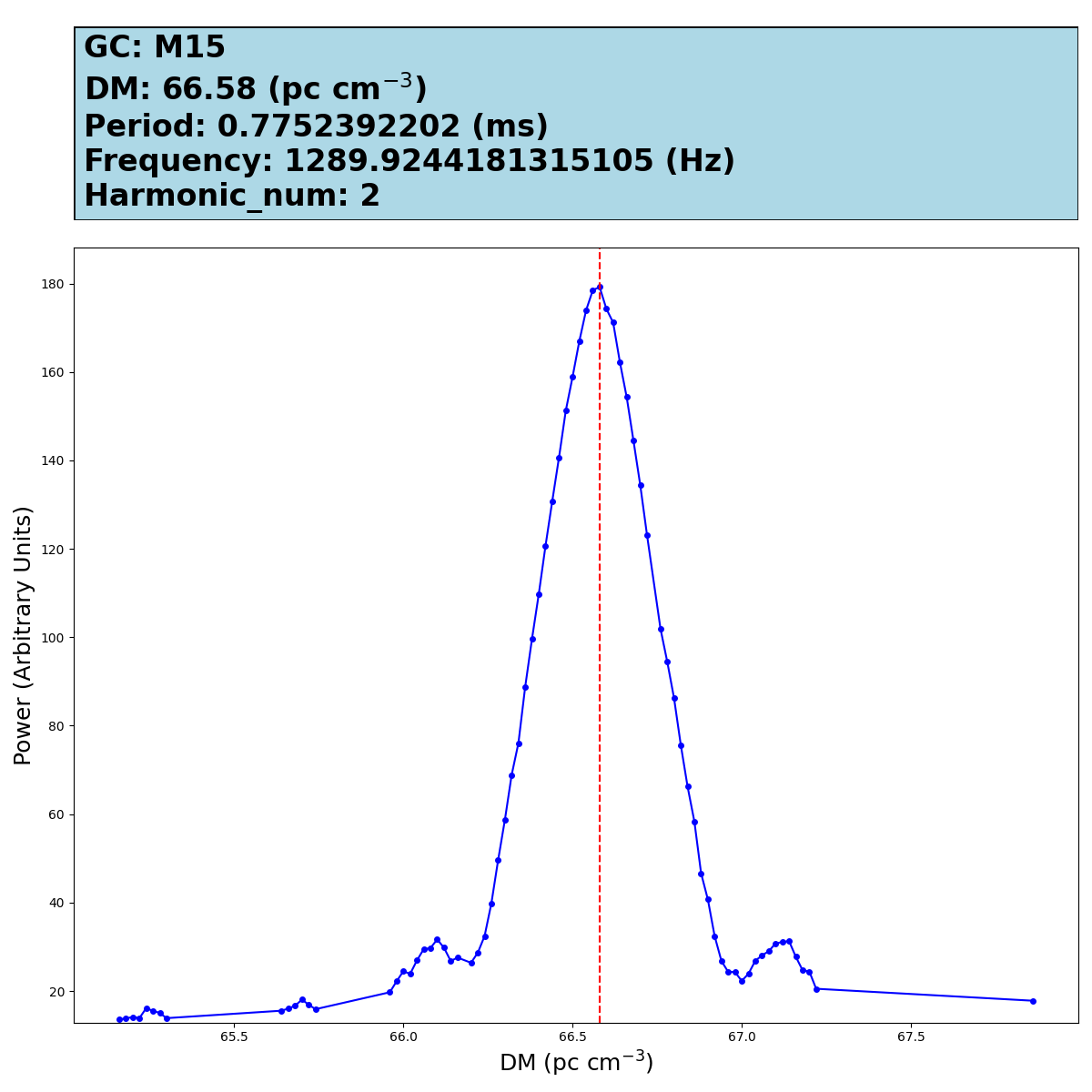 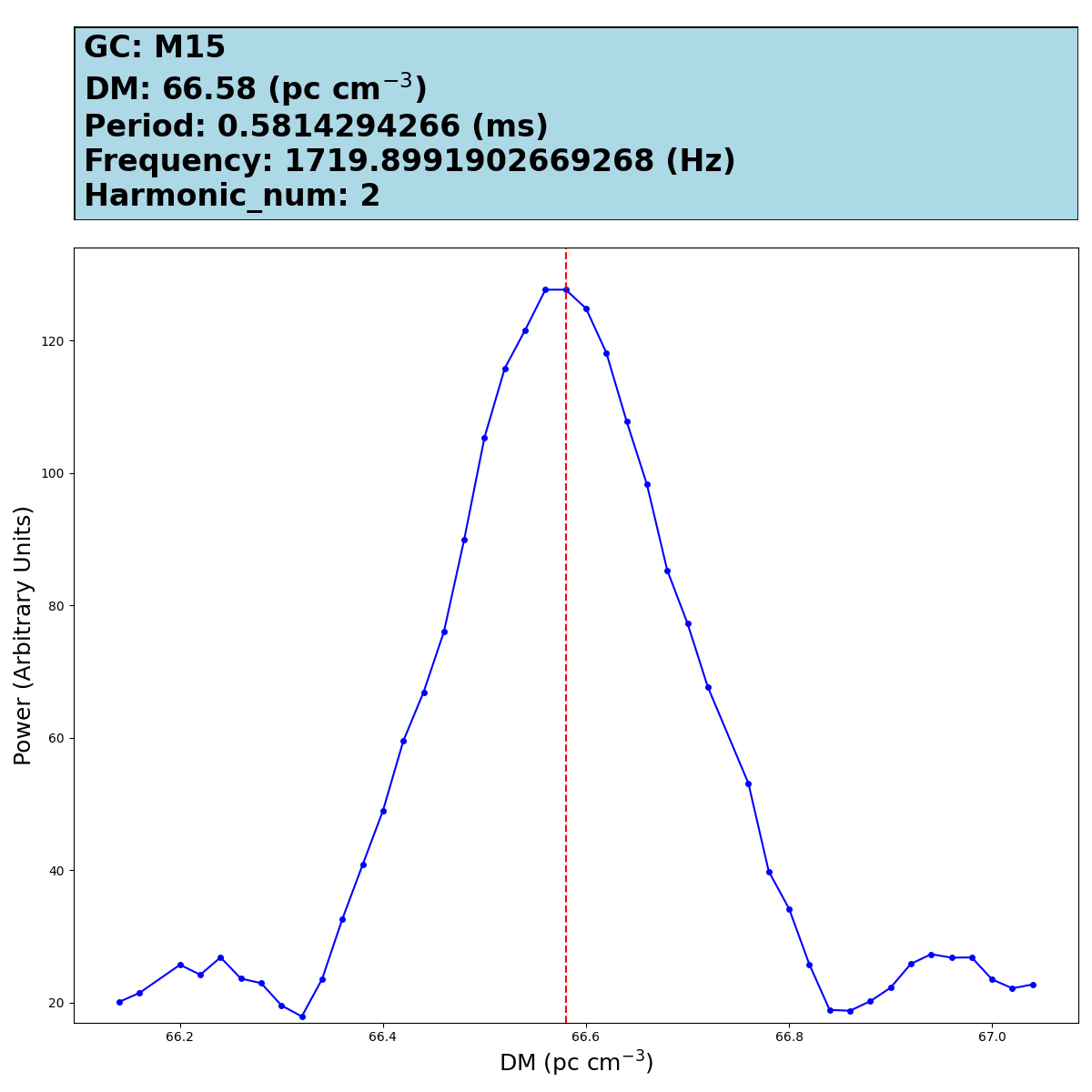 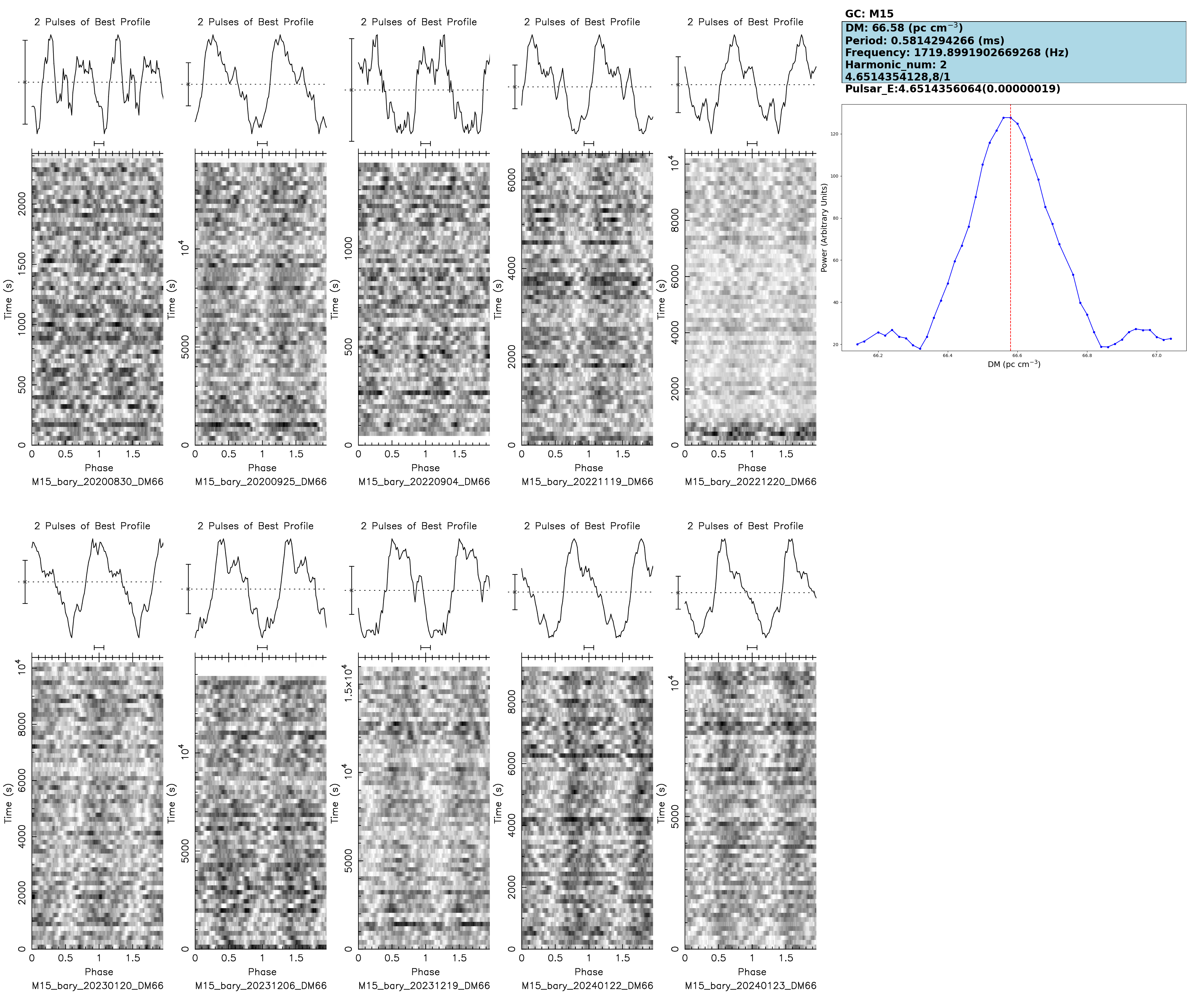 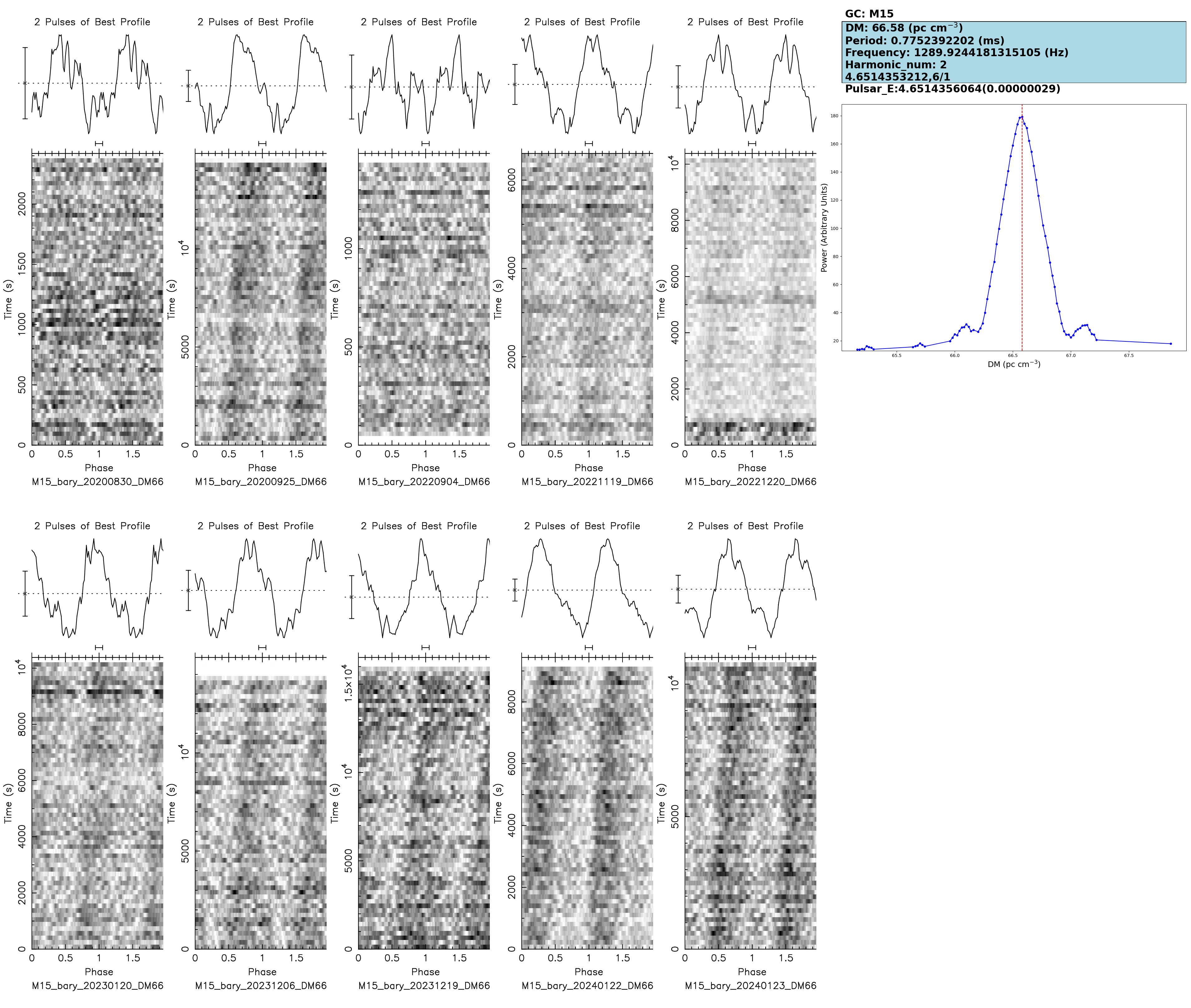 M15E  period 1/6
0.775239 ms
M15E  period 1/8
0.581429 ms
13
Binary Search
Long orbital period binary
Short orbital period binary
M71B
Binary～466.97 days
M71A
Binary～0.17 days
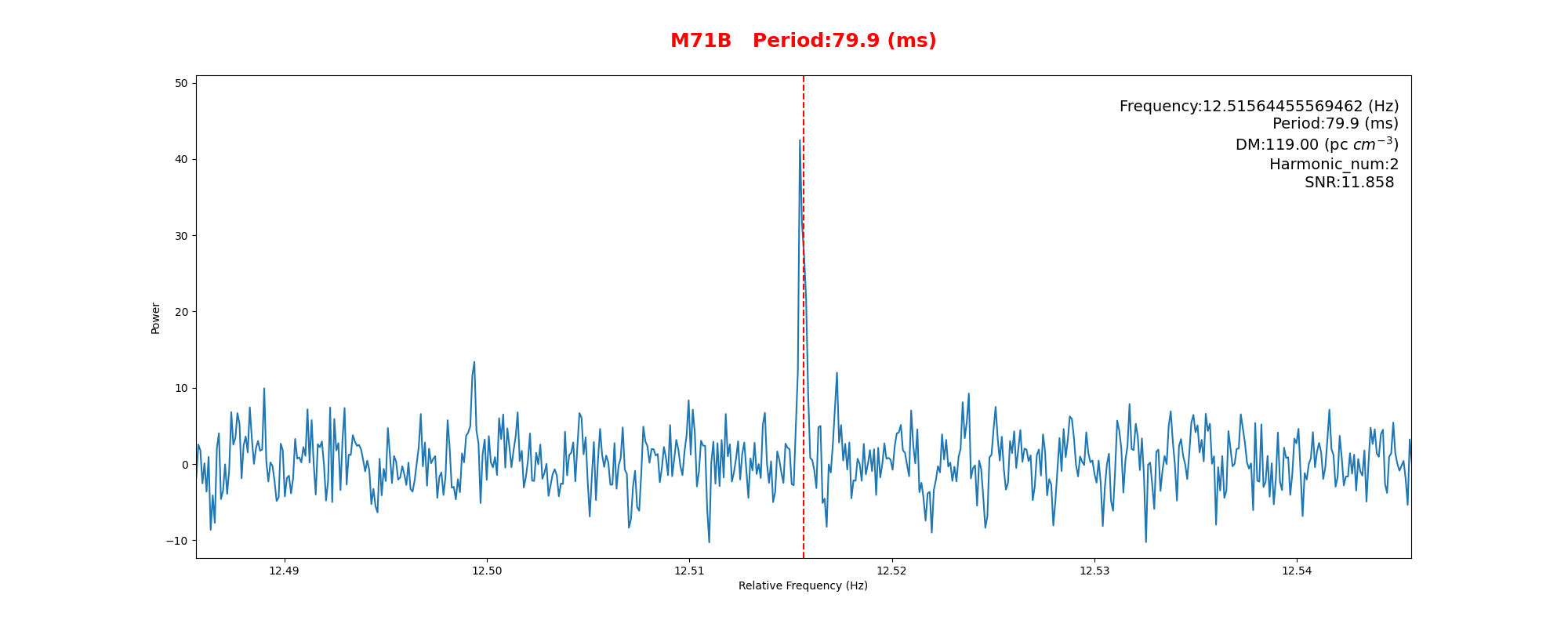 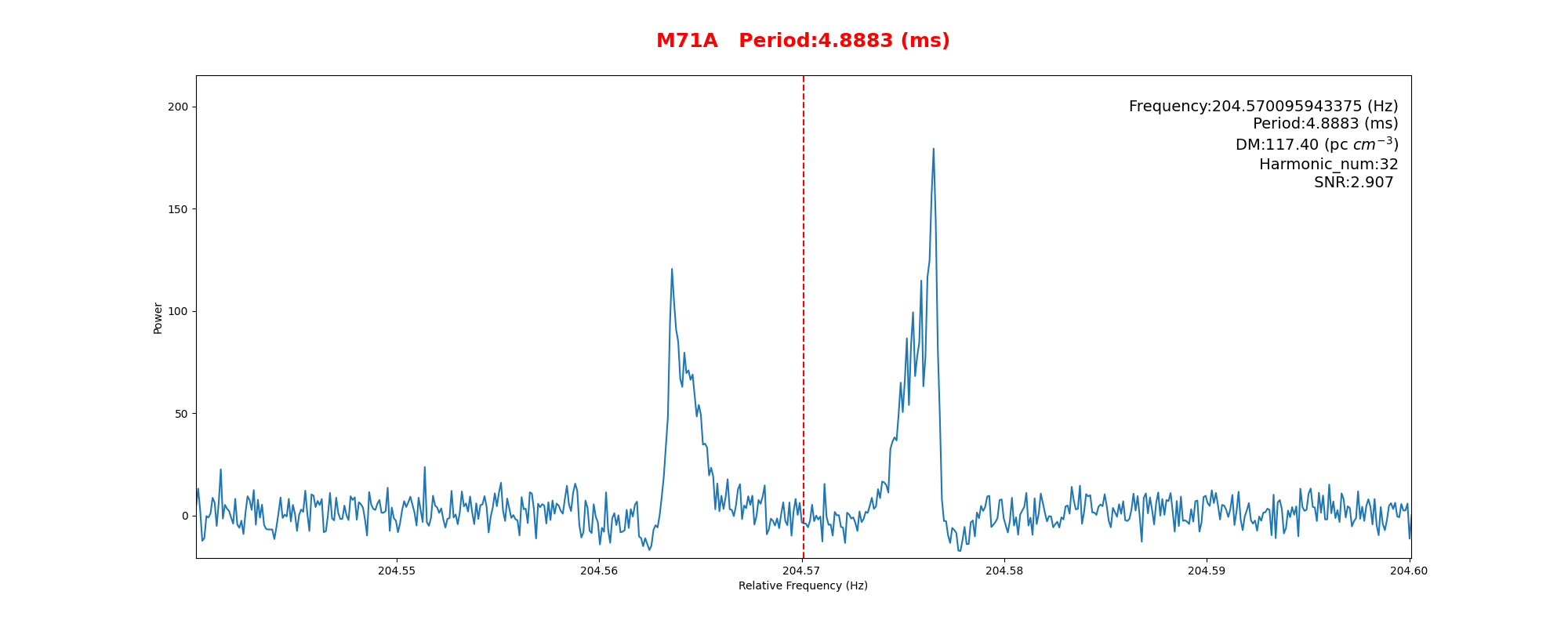 NGC6517
Binary～59.8 days
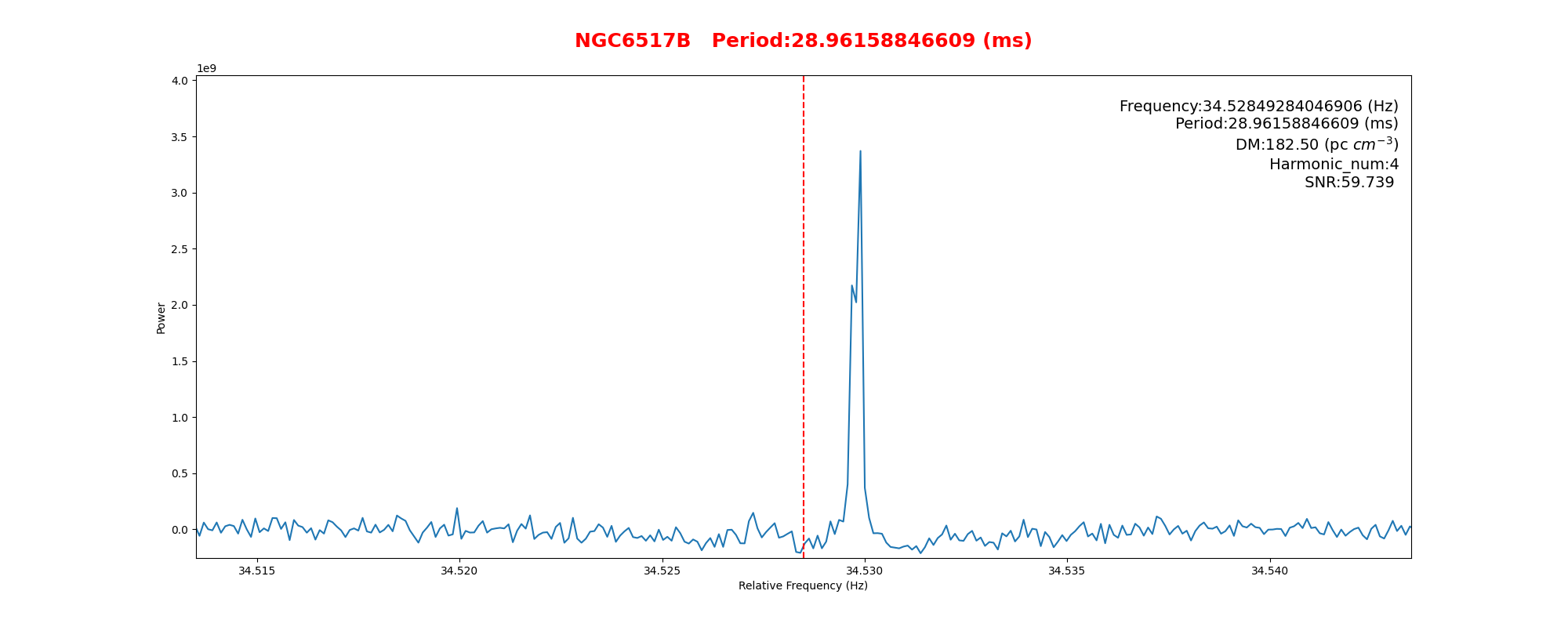 M71E
Binary～0.037 days
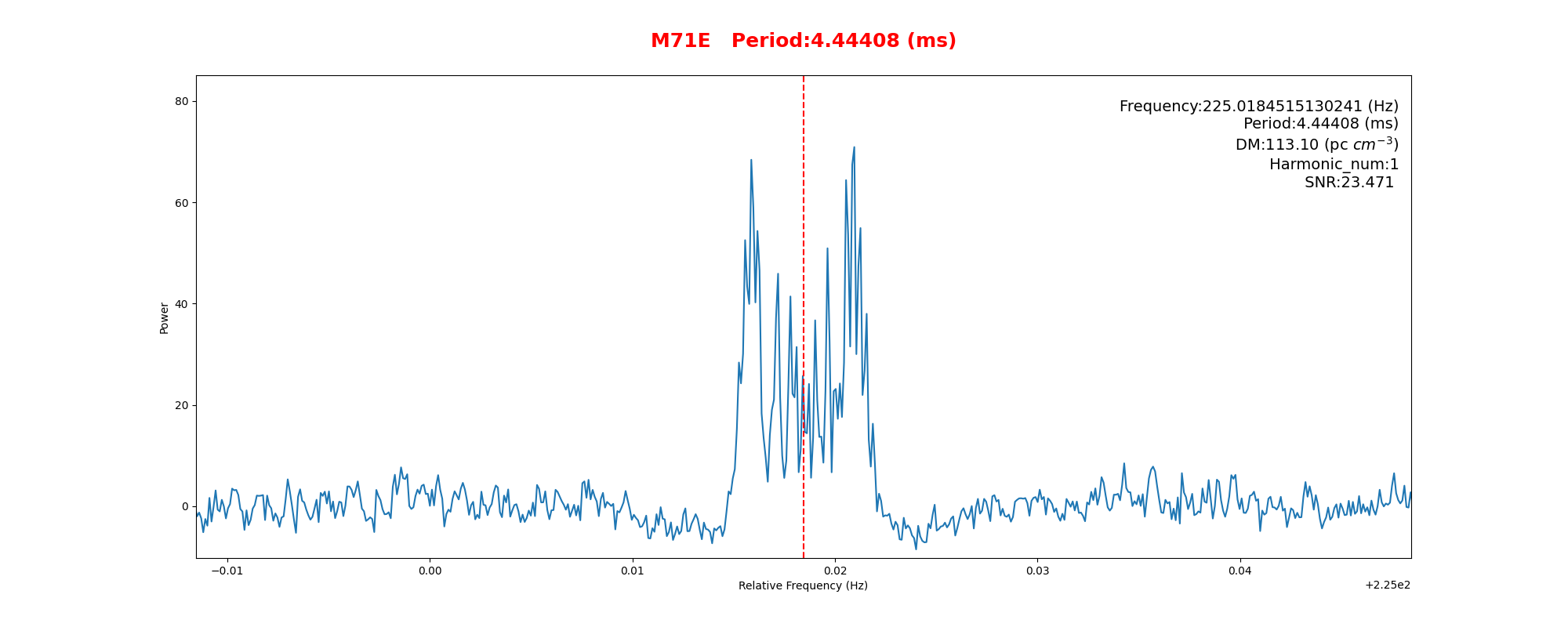 Binary Search
Short Orbital Period Binary
T_obs  >  1.5 P_orb
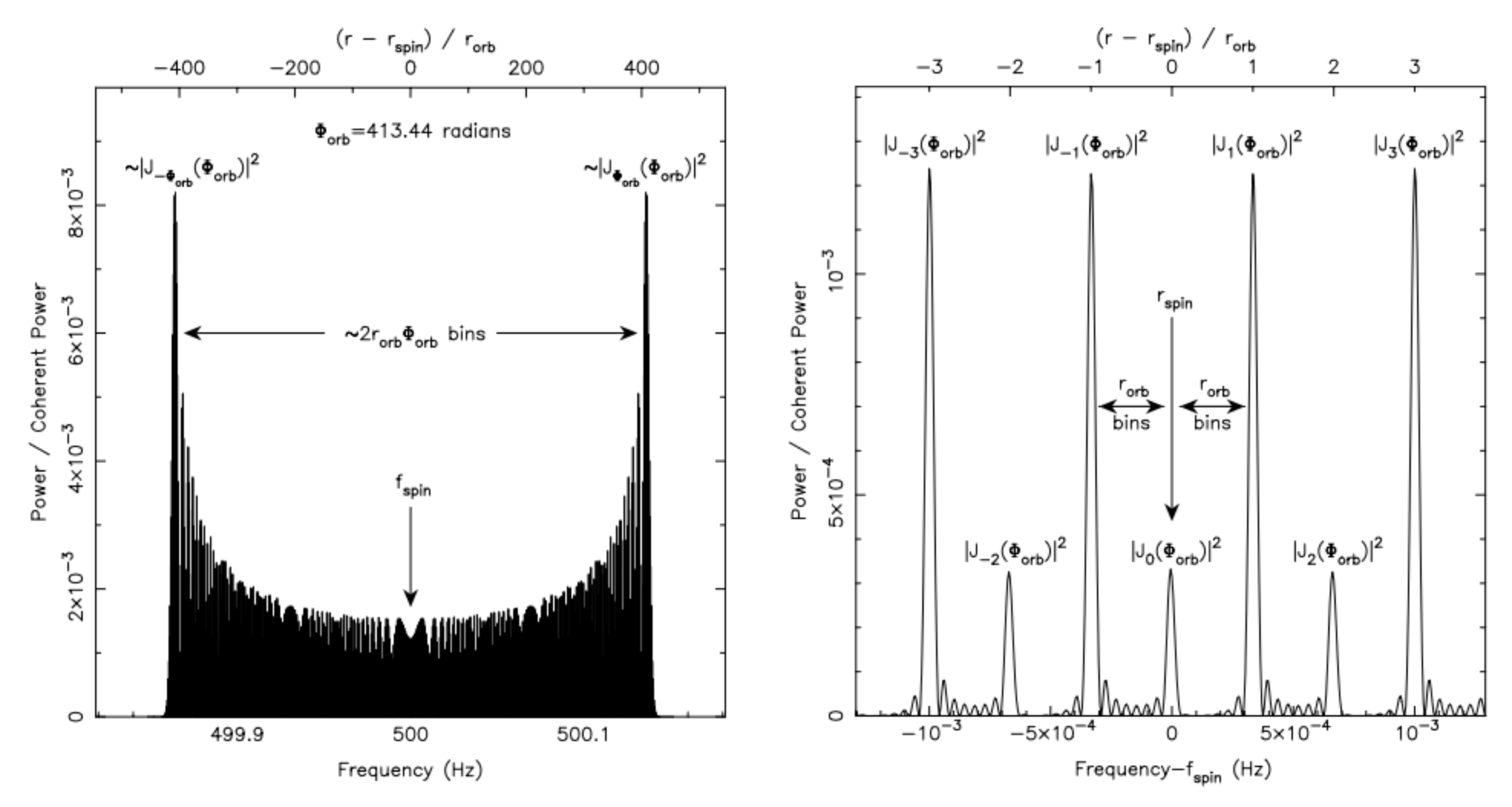 M5C
Binary～0.086 days
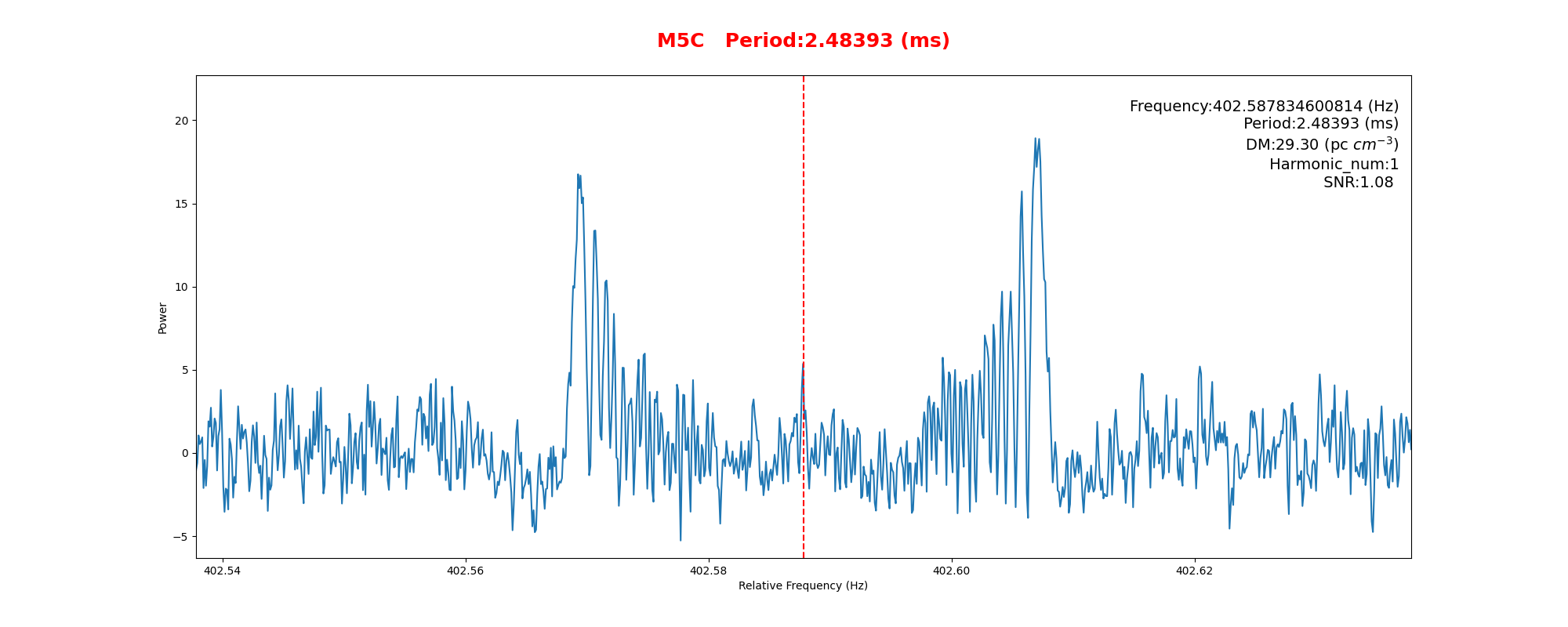 （Ransom et al. 2003）
15
Summary
All known pulsars in NGC6517 and M15 can be found；5 new millisecond pulsars（NGC6517S，T，U and M15M,N）have been detected;

With very high sensitivity, detected sub-millisecond pulsars are possible if there are;

Searching for binaries using this method is possible, especially short-orbit binaries；

Searching for unknown pulsars in other globular clusters is continuing；

Not only globular clusters, but other data too.  eg.FRB (Contact PI)
16
THANKS！
Email: yfeng.dai@foxmail.com
17